ИНТЕЛЛЕКТУАЛЬНАЯ
 ИГРА
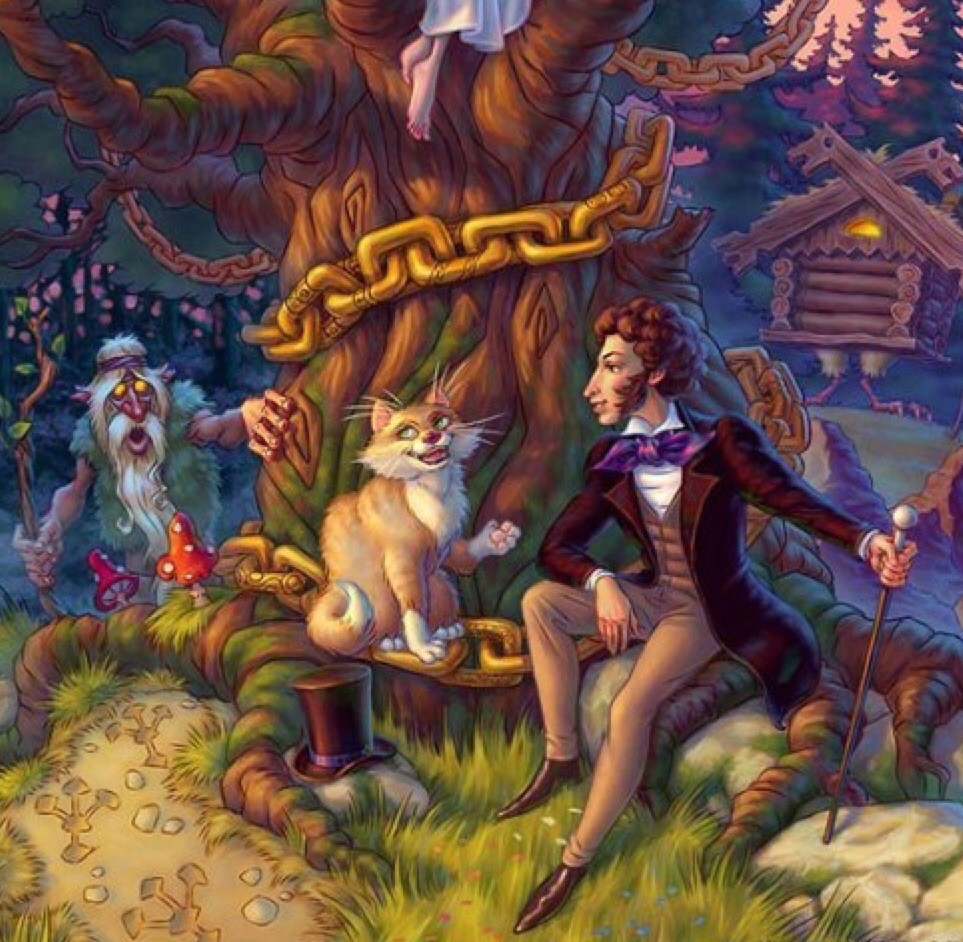 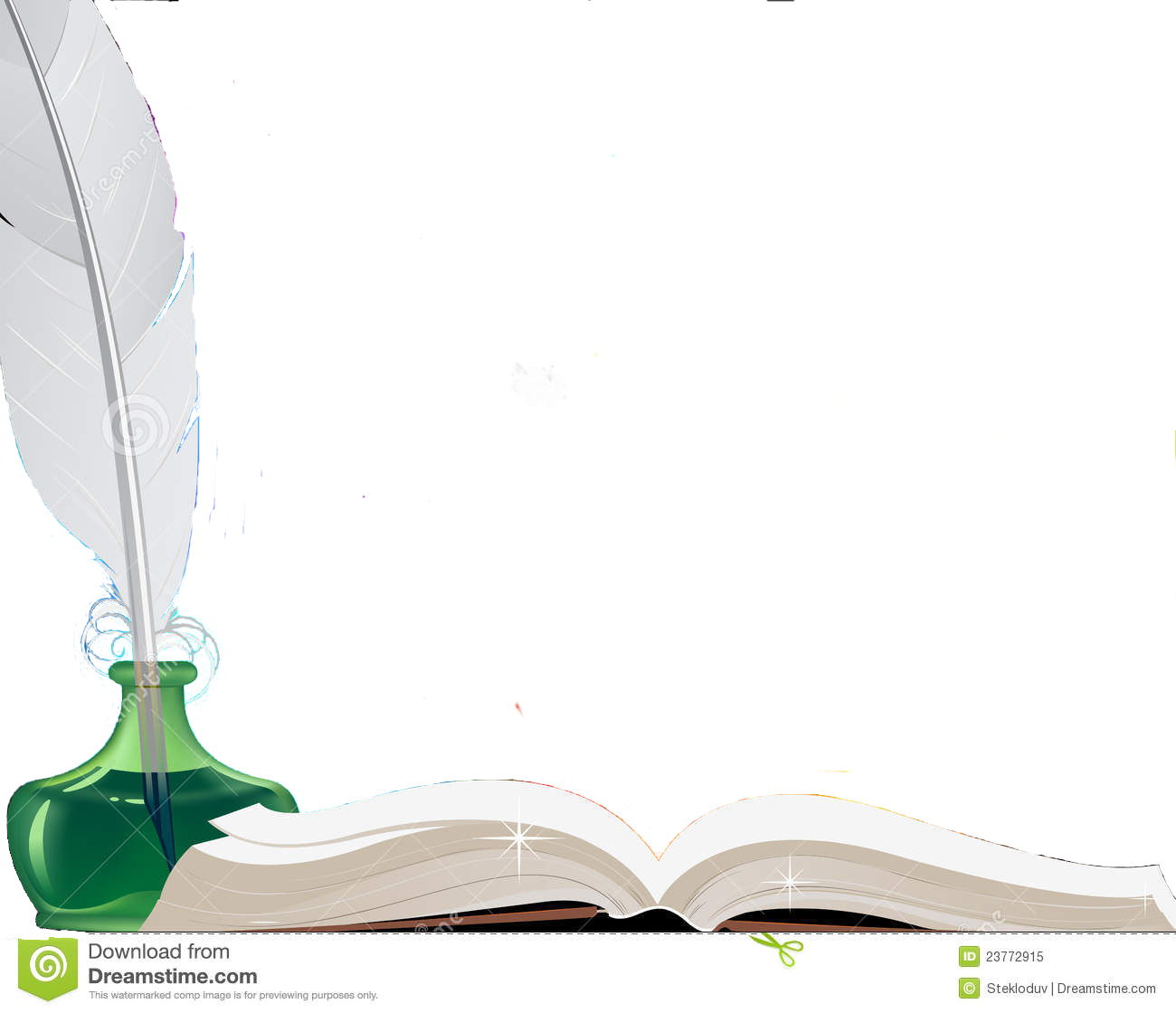 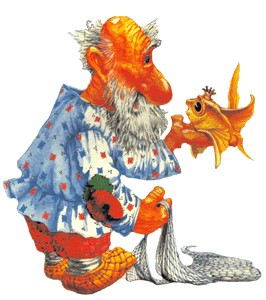 «АЙ,  ДА  ПУШКИН!»
1
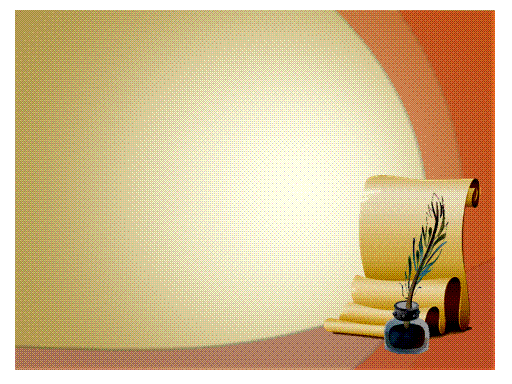 Угадай, что  за  сказка
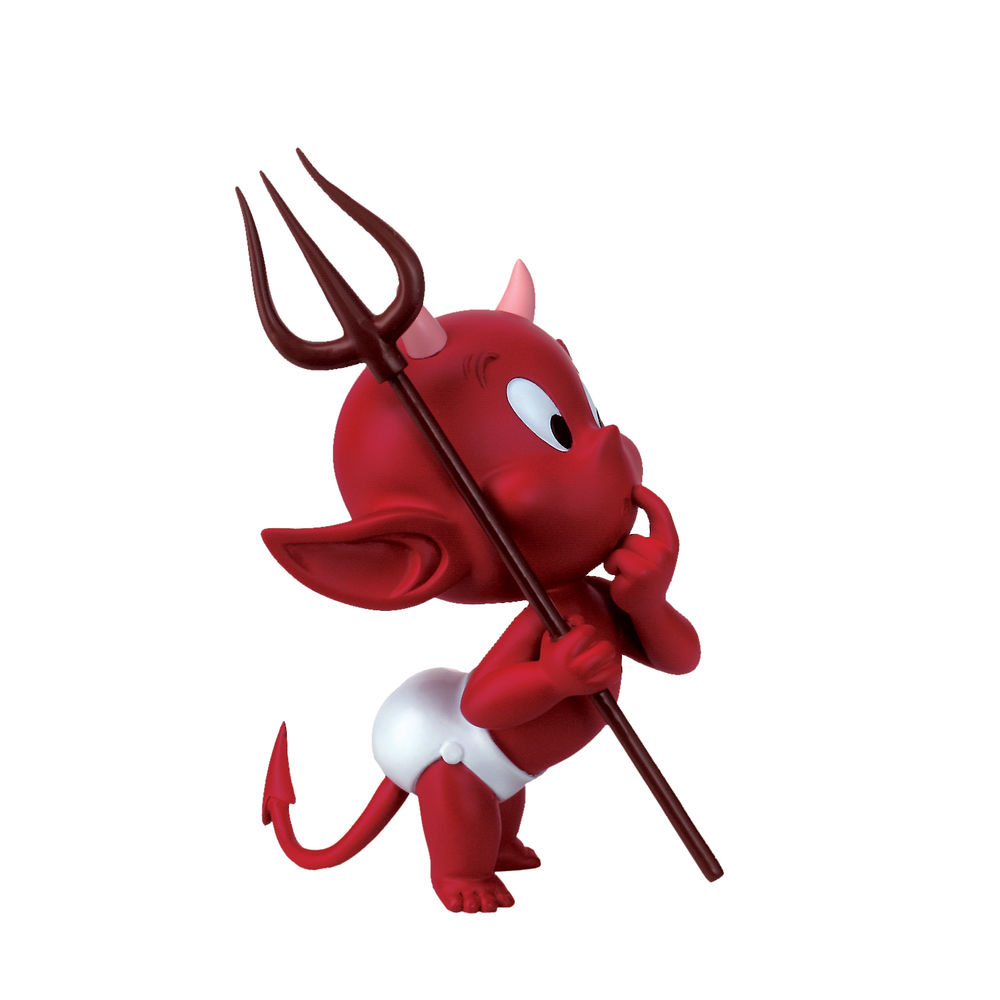 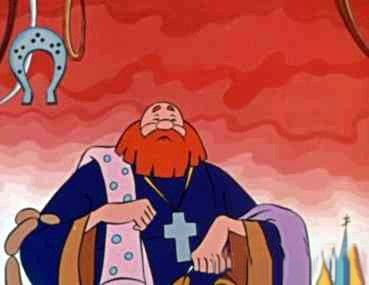 «СКАЗКА  О  ПОПЕ  И   РАБОТНИКЕ  ЕГО  БАЛДЕ»
2
Угадай, что  за  сказка
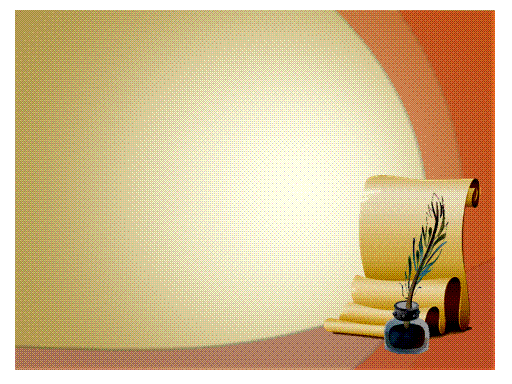 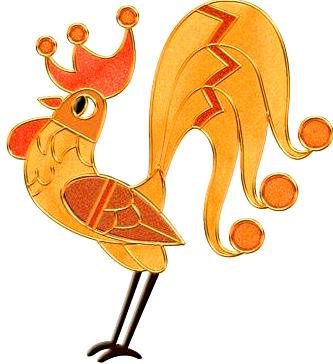 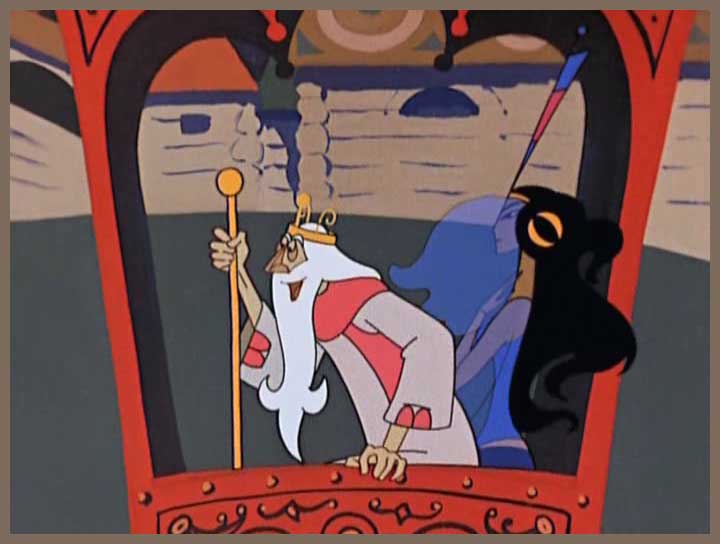 «СКАЗКА  О  ЗОЛОТОМ  ПЕТУШКЕ»
3
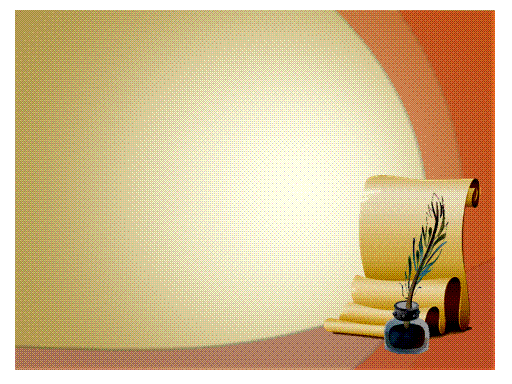 Угадай, что  за  сказка
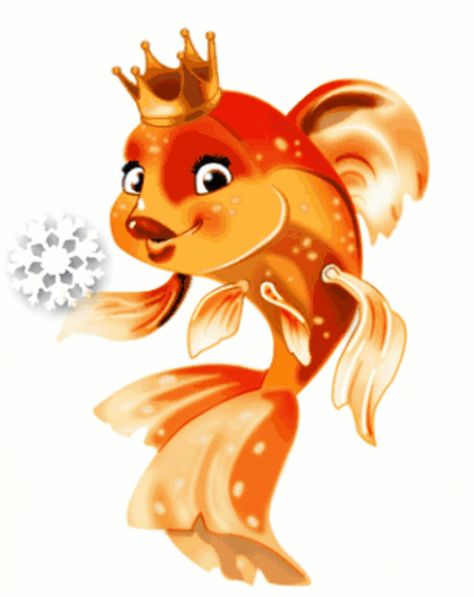 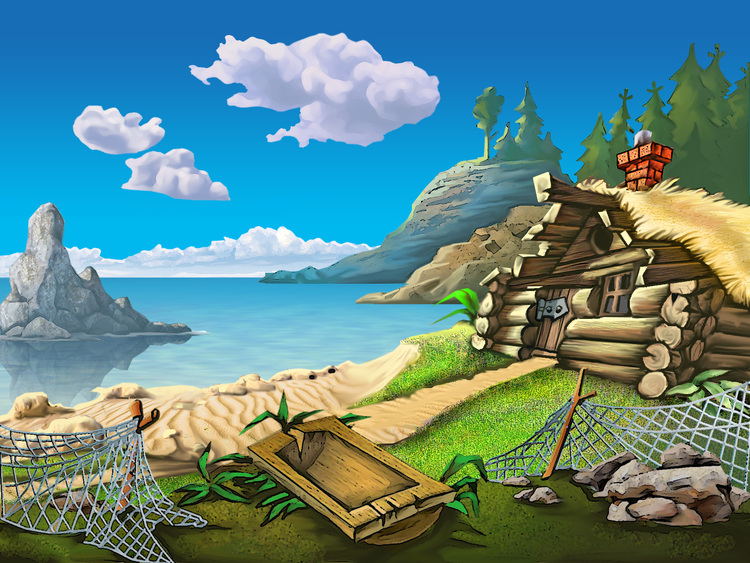 «СКАЗКА  О  РЫБАКЕ  И  РЫБКЕ»
4
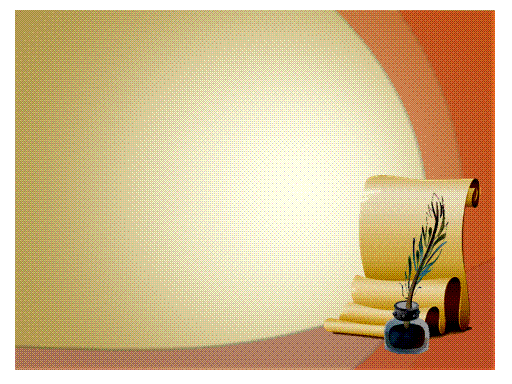 Угадай, что  за  сказка
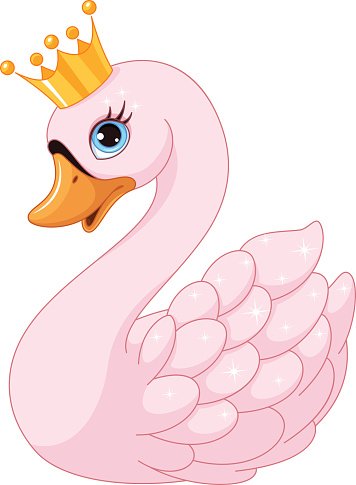 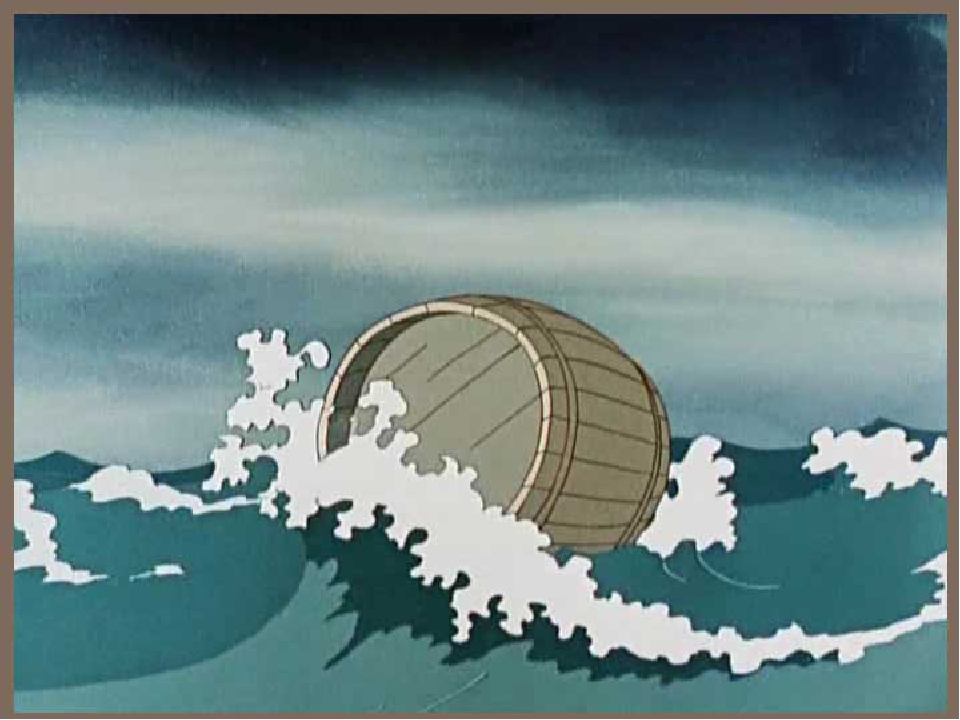 «СКАЗКА  О  ЦАРЕ  САЛТАНЕ»
5
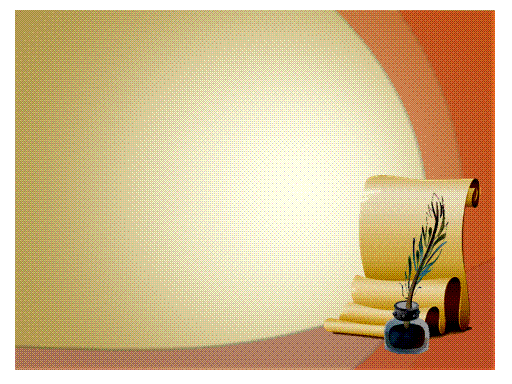 Угадай, что  за  сказка
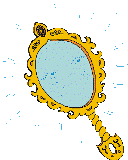 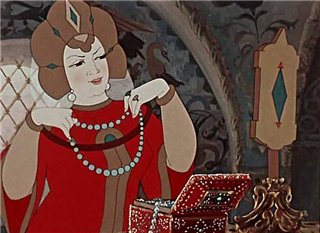 «СКАЗКА  О МЕРТВОЙ   ЦАРЕВНЕ И  СЕМИ  БОГАТЫРЯХ»
6
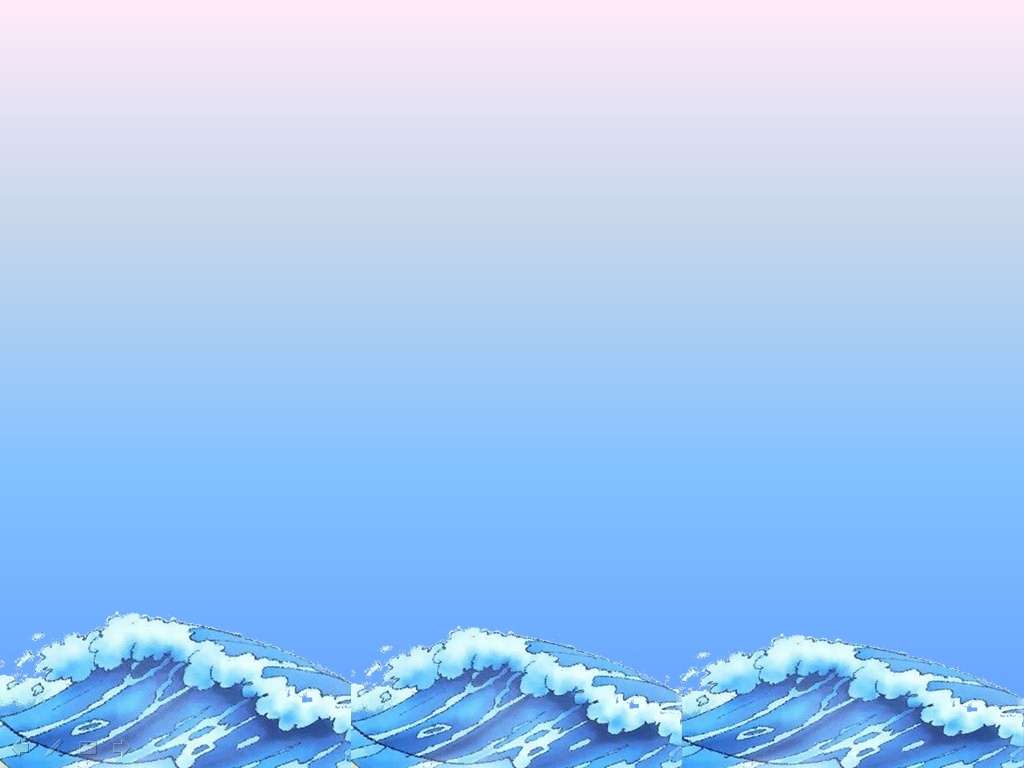 «СКАЗКА  О  ЗОЛОТОМ  ПЕТУШКЕ»
10
10
20
20
30
30
40
40
50
50
«СКАЗКА  РЫБАКЕ  И  РЫБКЕ»
10
10
20
20
30
30
40
40
50
50
«СКАЗКА  О  МЕРТВОЙ  ЦАРЕВНЕ  И  СЕМИ  БОГАТЫРЯХ»
10
10
20
20
30
30
40
40
50
50
«СКАЗКА  О  ЦАРЕ  САЛТАНЕ»
10
10
20
20
30
30
40
40
50
50
«СКАЗКА  О  ПОПЕ  И  РАБОТНИКЕ  ЕГО  БАЛДЕ»
10
10
20
20
30
30
40
40
50
50
7
выход
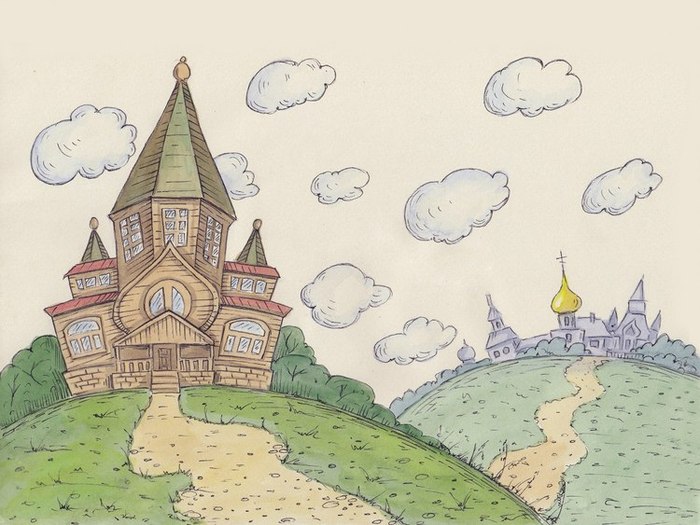 «СКАЗКА  О  ЗОЛОТОМ  ПЕТУШКЕ»
10
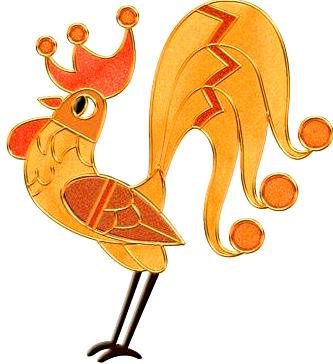 КАК  ЗВАЛИ  ЦАРЯ ,  ЖИВШЕГО  В  ТРИДЕВЯТОМ  ЦАРСТВЕ, ТРИДЕСЯТОМ  ГОСУДАРСТВЕ?
ЦАРЬ  ДАДОН
8
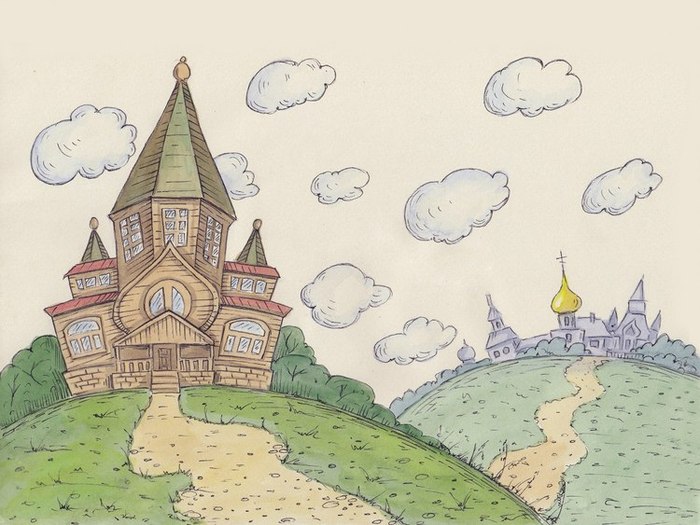 «СКАЗКА  О  ЗОЛОТОМ  ПЕТУШКЕ»
20
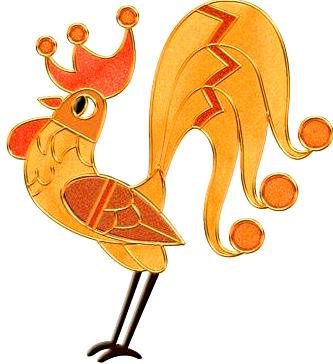 К КОМУ  ОБРАТИЛСЯ  ЗА  ПОМОЩЬЮ  ЦАРЬ,  КОГДА  ЕГО  СТАЛИ  ОДОЛЕВАТЬ   СОСЕДИ?
К  МУДРЕЦУ - ЗВЕЗДОЧЕТУ
9
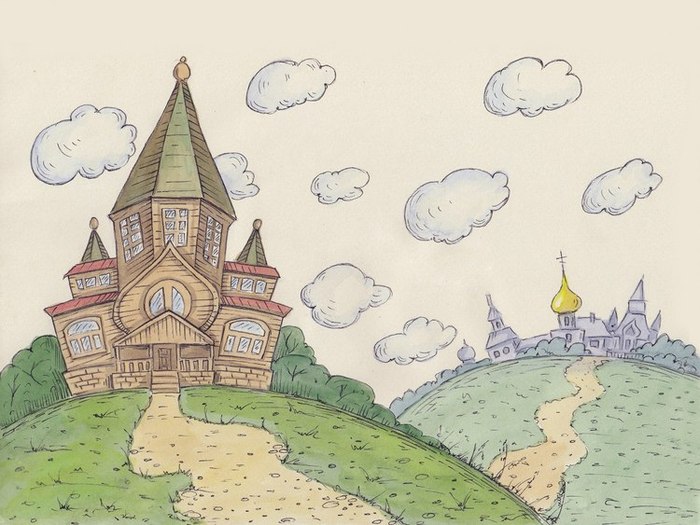 «СКАЗКА  О  ЗОЛОТОМ  ПЕТУШКЕ»
30
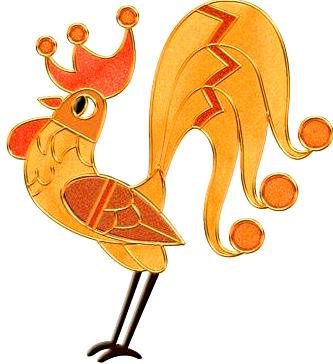 КАКУЮ  ПЛАТУ  ПООБЕЩАЛ  ЦАРЬ  ЗА  ЗОЛОТОГО  ПЕТУШКА?
ИСПОЛНИТЬ  ЛЮБОЕ  ЖЕЛАНИЕ
10
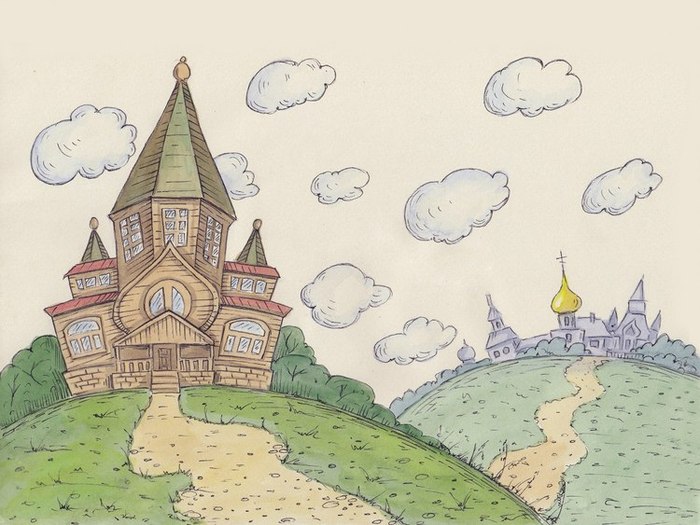 «СКАЗКА  О  ЗОЛОТОМ  ПЕТУШКЕ»
40
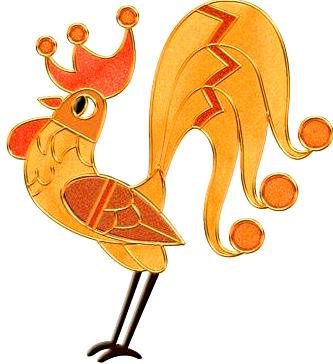 ПОДАРИТЬ  ШАМАХАНСКУЮ  ЦАРИЦУ
КАКОЕ  ЖЕЛАНИЕ  ПОПРОСИЛ  ИСПОЛНИТЬ  ЗВЕЗДОЧЕТ - МУДРЕЦ?
11
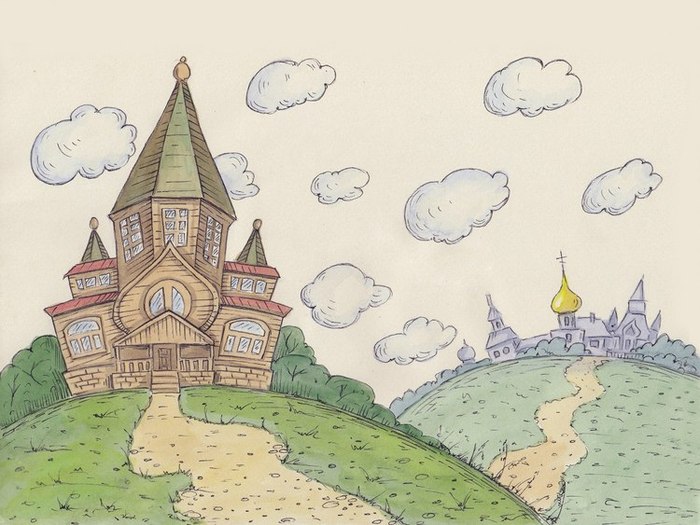 «СКАЗКА  О  ЗОЛОТОМ  ПЕТУШКЕ»
50
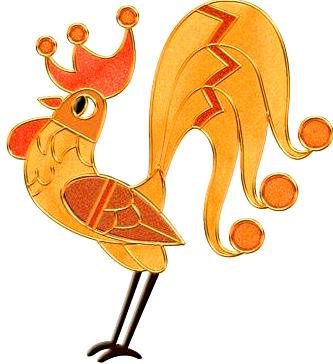 «Что  за  страшная  картина
Перед  ним  его  два  сына
Без  шеломов  и  без  лат
Оба мертвые  лежат…»
ЧТО  ТАКОЕ  ШЕЛОМ?
ШЛЕМ
12
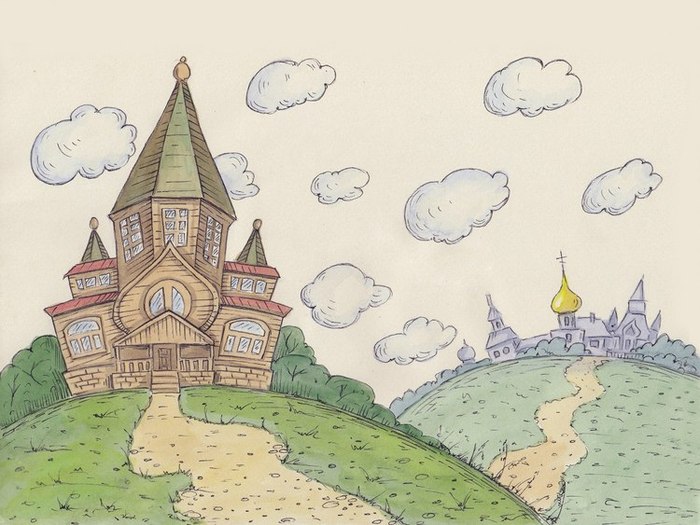 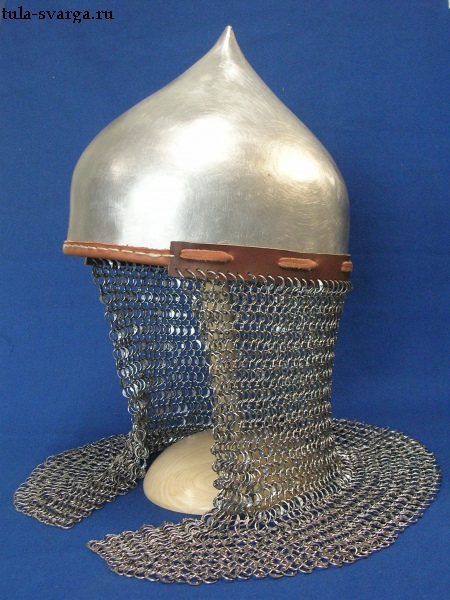 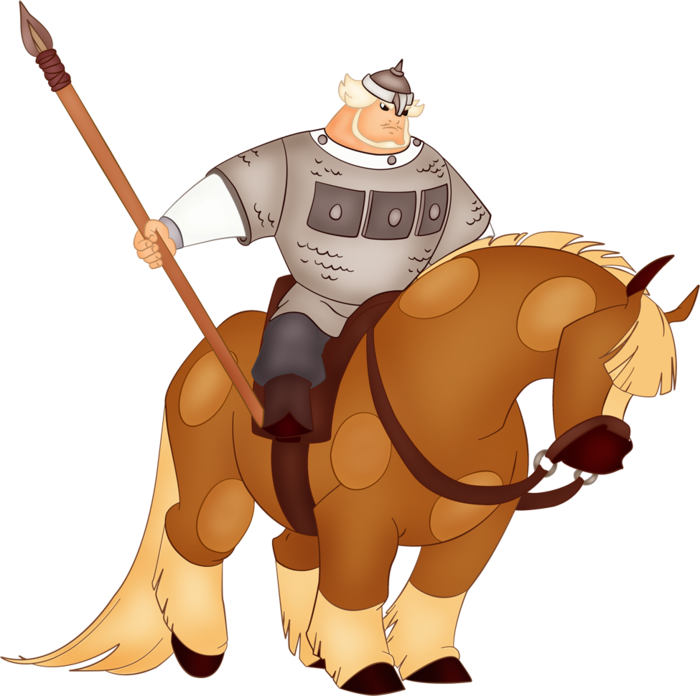 ШЛЕМ
13
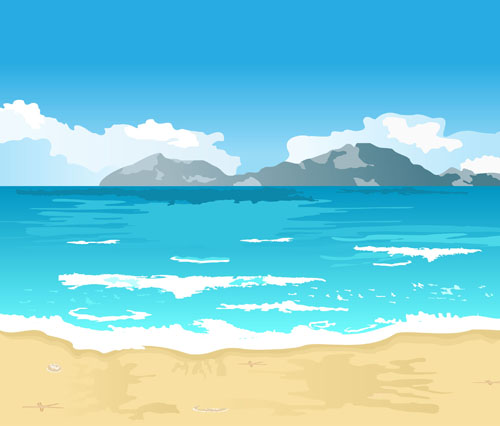 «СКАЗКА  О  РЫБАКЕ  И  РЫБКЕ»
10
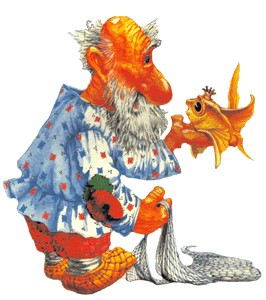 Сколько  раз  закидывал  старик невод  в море, пока не поймал  золотую  рыбку?
Три
14
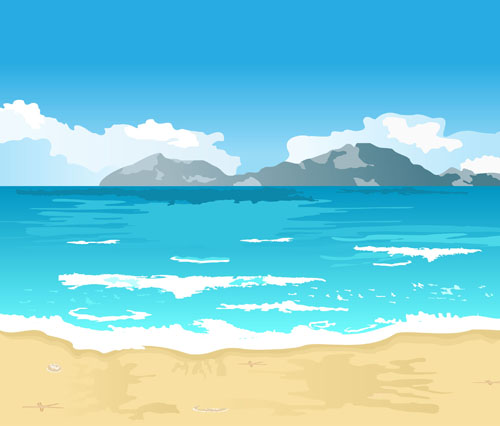 «СКАЗКА  О  РЫБАКЕ  И  РЫБКЕ»
20
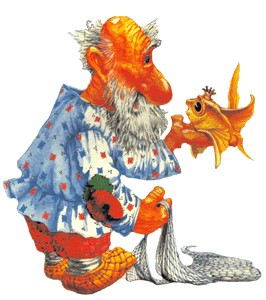 Каким  было  первое  желание  старухи?
Новое  корыто
15
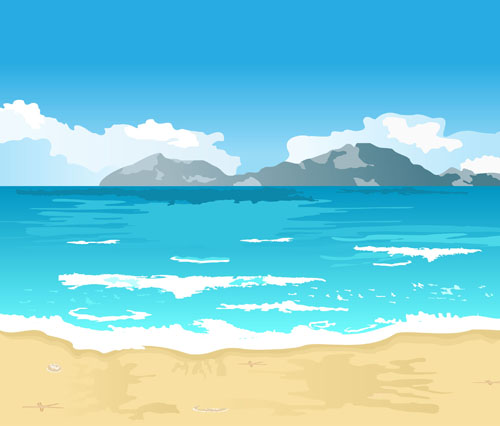 «СКАЗКА  О  РЫБАКЕ  И  РЫБКЕ»
30
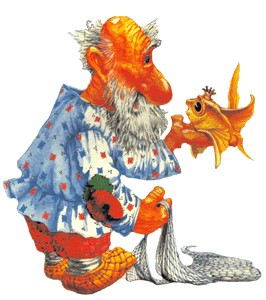 Какое  было  последнее желание  старухи?
Стать  владычицей  морскою
16
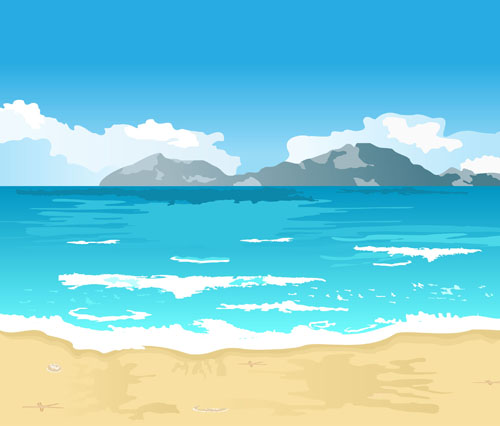 «СКАЗКА  О  РЫБАКЕ  И  РЫБКЕ»
40
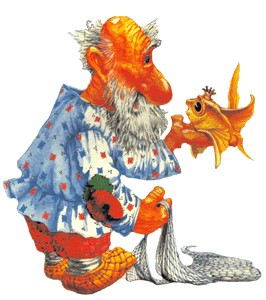 Четыре
Сколько  раз  золотая  рыбка  исполняла  просьбу  старика?
17
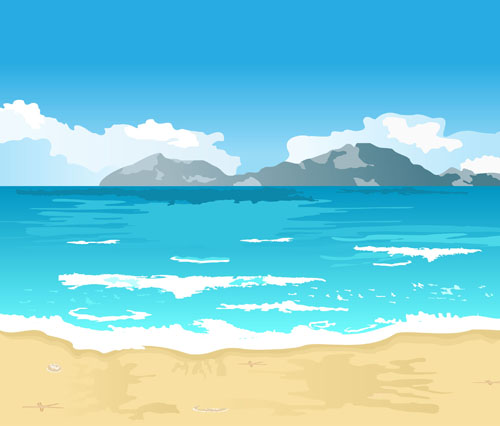 «СКАЗКА  О  РЫБАКЕ  И  РЫБКЕ»
50
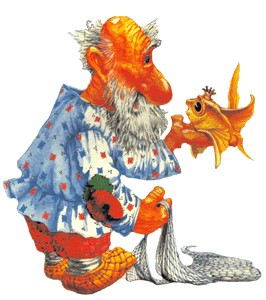 «Воротился  старик  ко старухе,
Что ж  он  видит?  Высокий  терем?
На  крыльце стоит  его  старухе
В  дорогой  собольей  душегрейке, 
Парчовая  на  маковке  кичка…»
Что  такое  КИЧКА?
ЖЕНСКИЙ  ГОЛОВНОЙ  УБОР
18
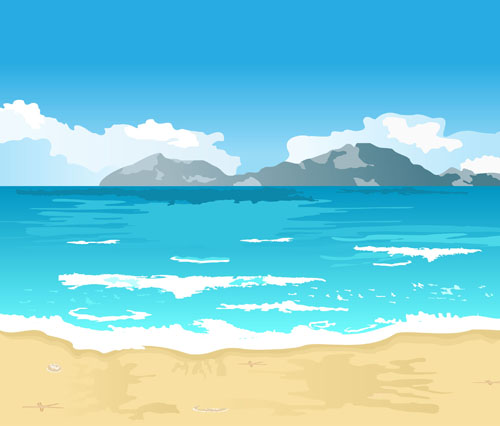 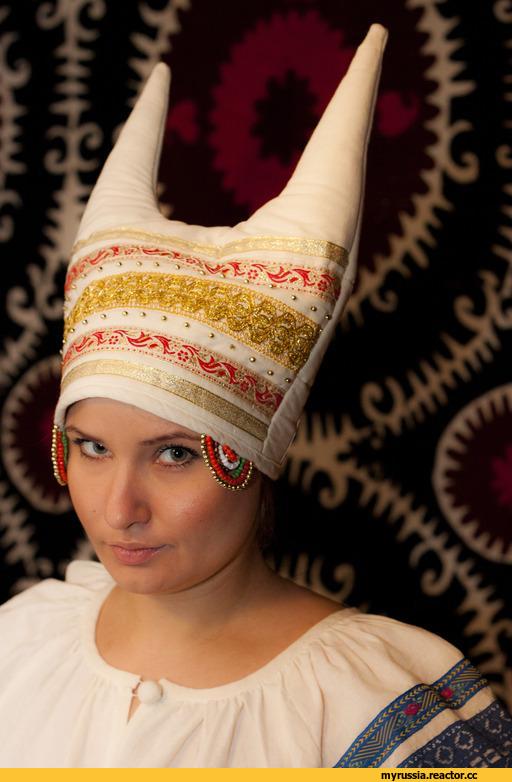 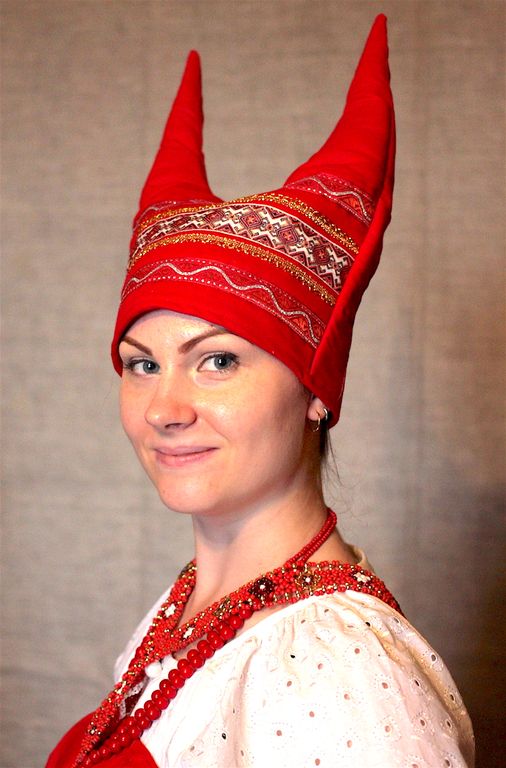 КИЧКА
19
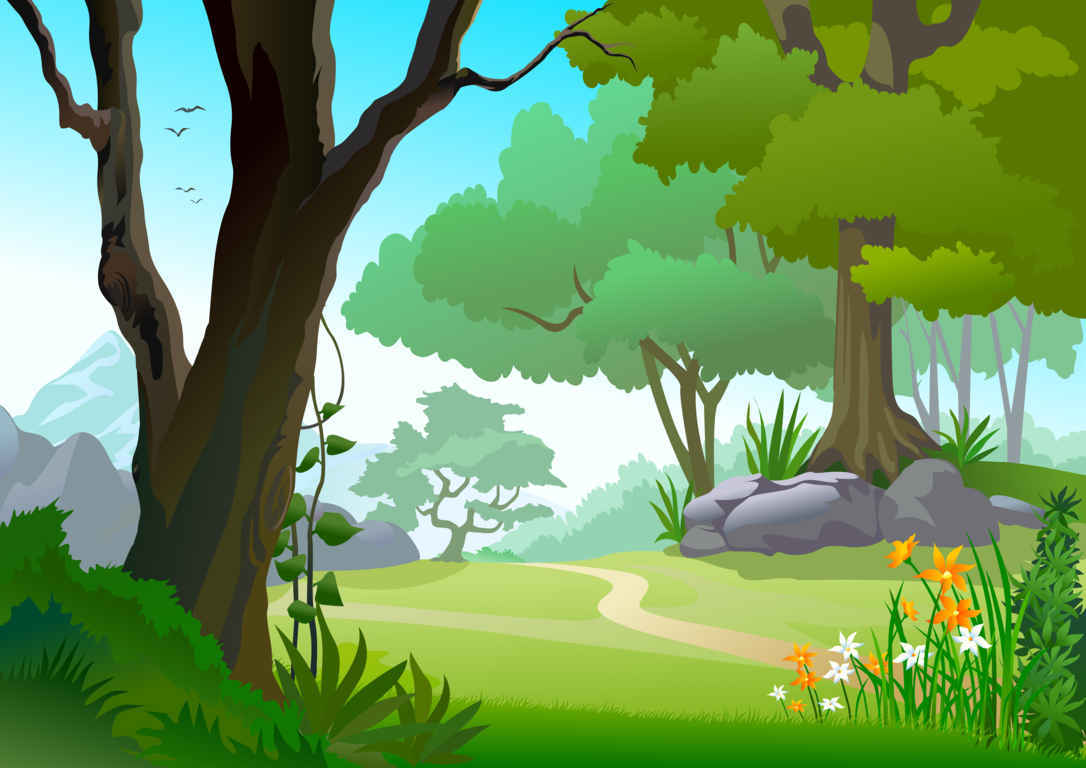 10
«СКАЗКА  О МЕРТВОЙ   ЦАРЕВНЕ И  СЕМИ  БОГАТЫРЯХ»
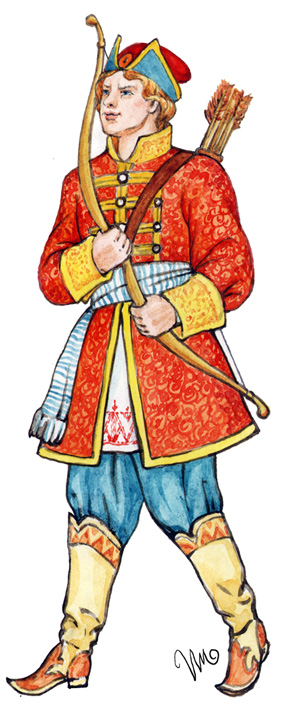 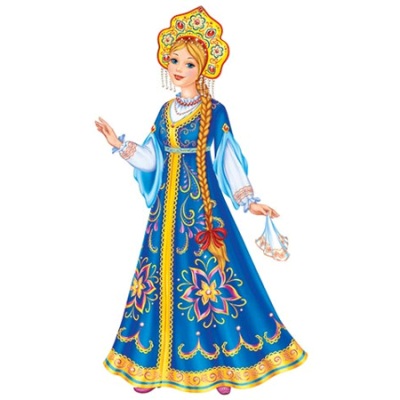 Назовите  имя  жениха молодой царевны
ЕЛИСЕЙ
20
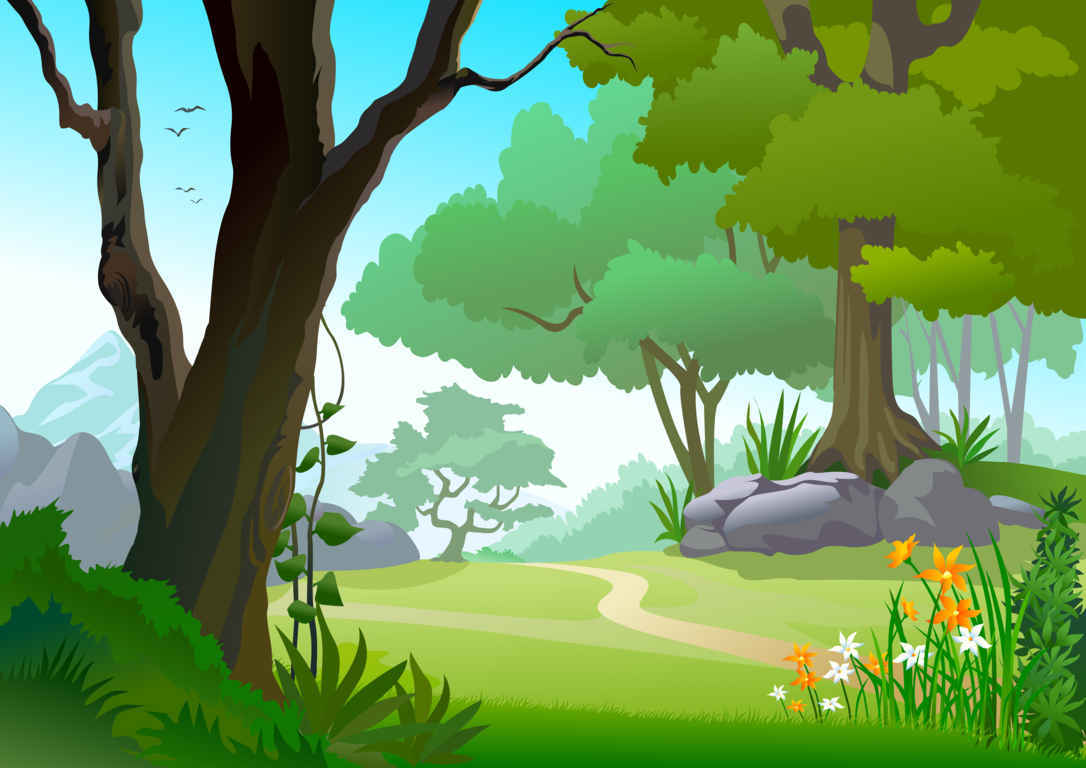 20
«СКАЗКА  О МЕРТВОЙ   ЦАРЕВНЕ И  СЕМИ  БОГАТЫРЯХ»
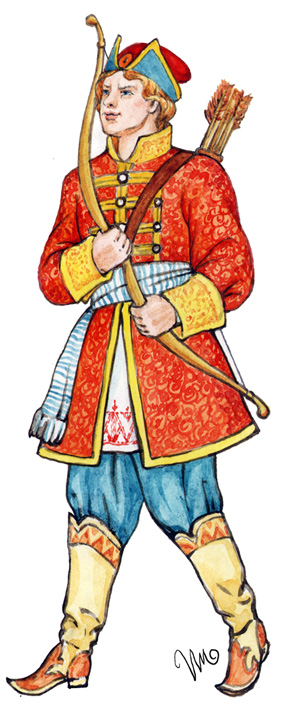 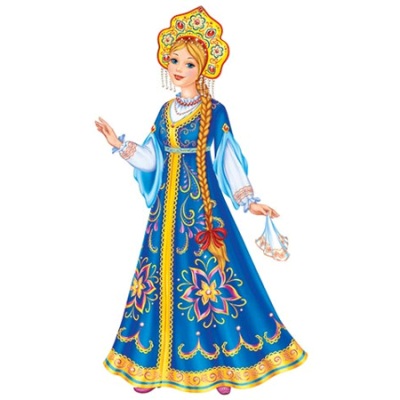 ВЕТЕР
Кто помог  королевичу  отыскать  царевну?
21
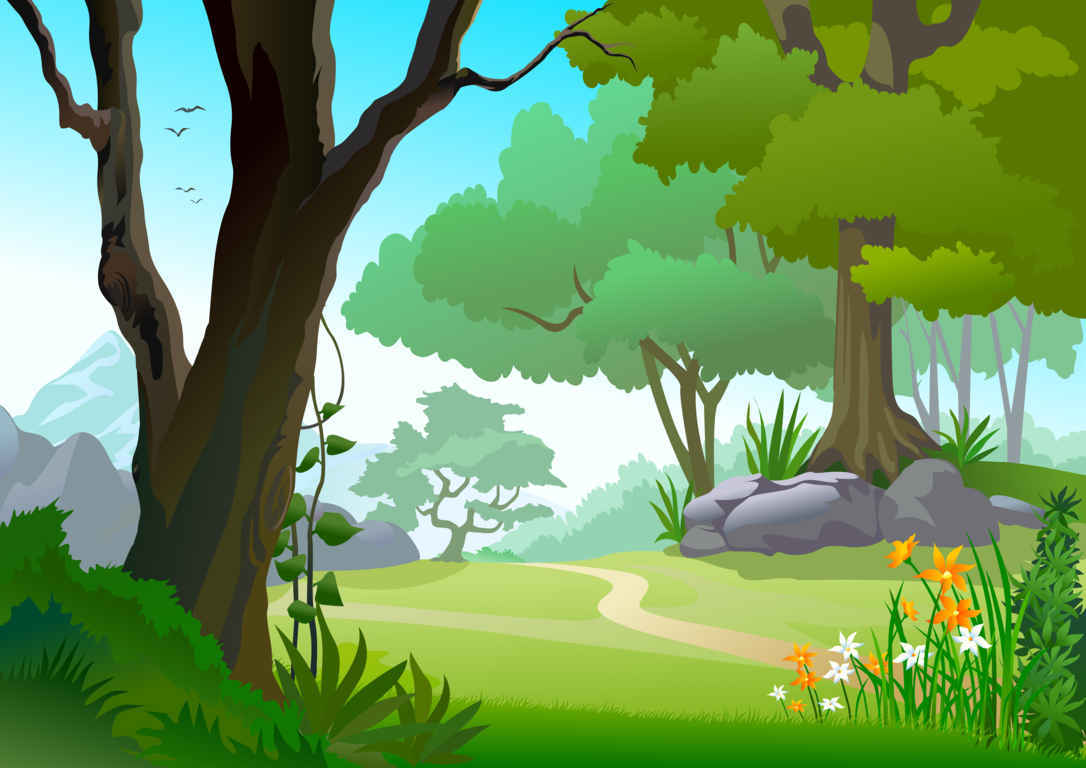 30
«СКАЗКА  О МЕРТВОЙ   ЦАРЕВНЕ И  СЕМИ  БОГАТЫРЯХ»
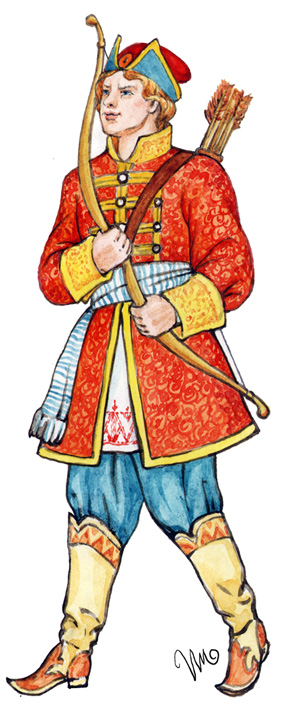 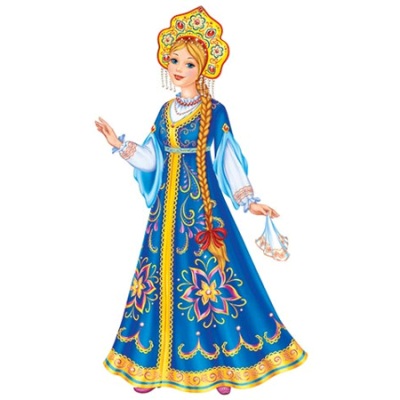 ОХОТОЙ
Чем  занимались  семь  богатырей?
22
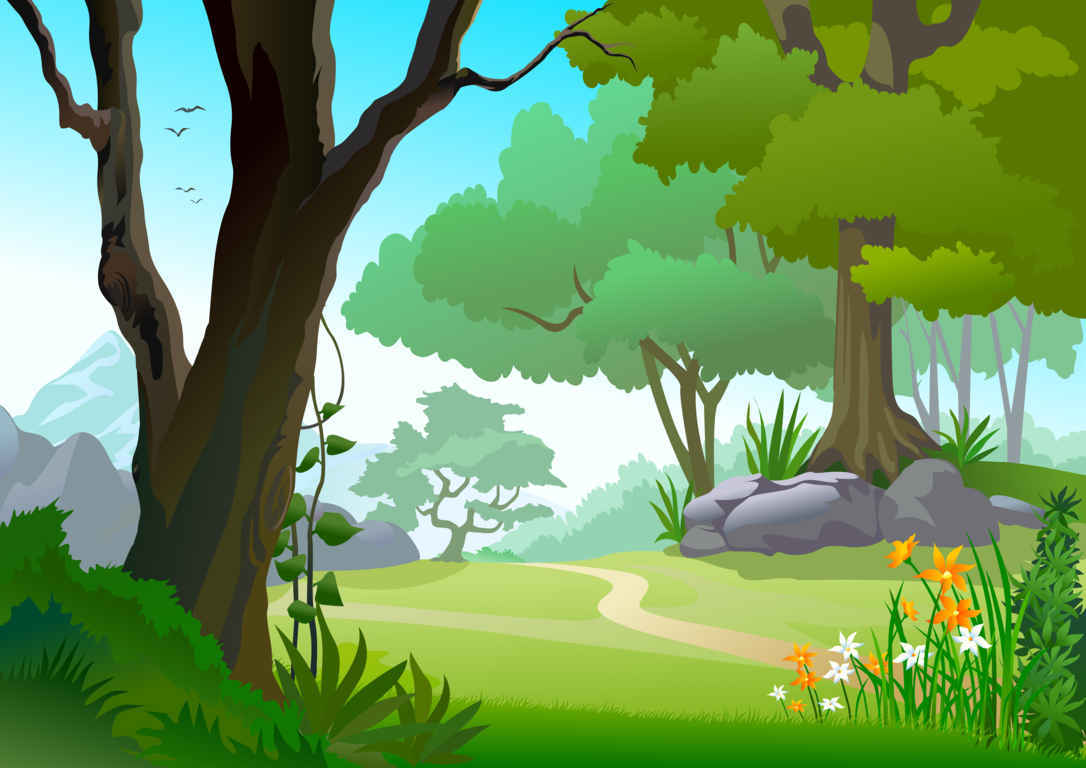 40
«СКАЗКА  О МЕРТВОЙ   ЦАРЕВНЕ И  СЕМИ  БОГАТЫРЯХ»
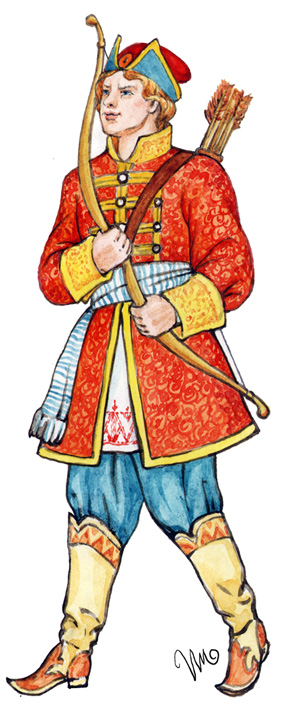 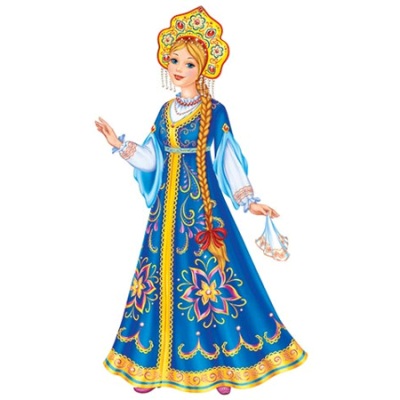 Из  какой  сказки  А.С.Пушкин  позаимствовал  сюжет  «Сказки  о  мертвой  царевне»
Братья Гримм «БЕЛОСНЕЖКА  И  7  ГНОМОВ»
23
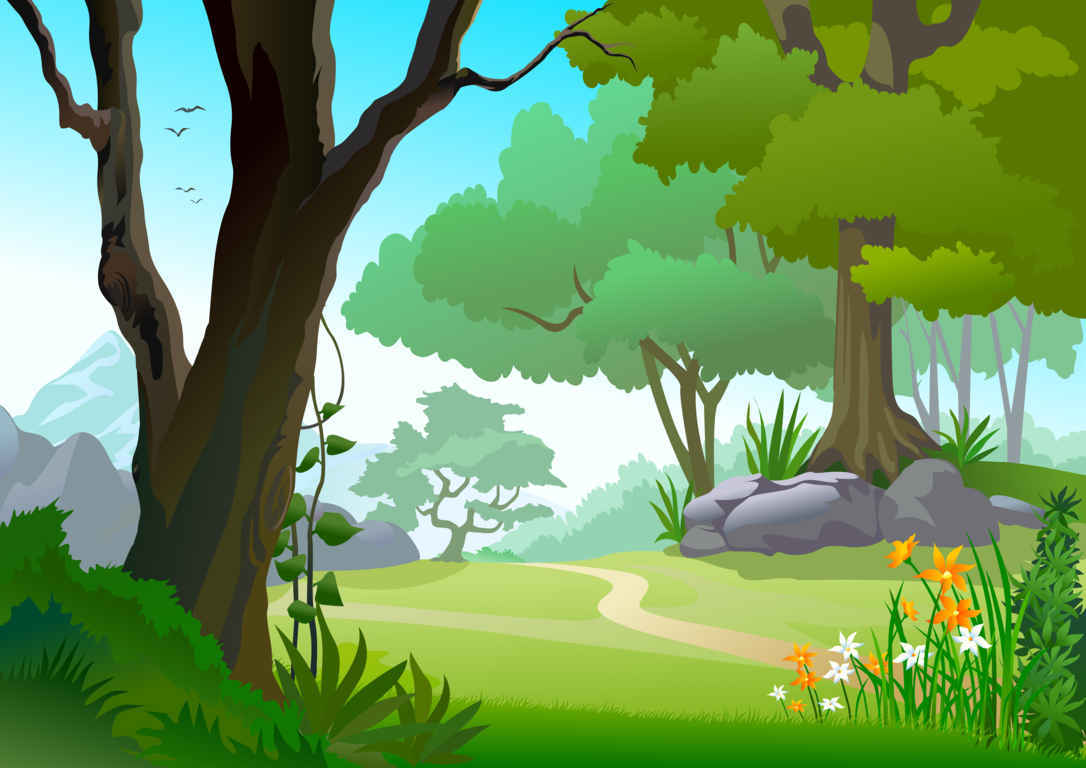 50
«СКАЗКА  О МЕРТВОЙ   ЦАРЕВНЕ И  СЕМИ  БОГАТЫРЯХ»
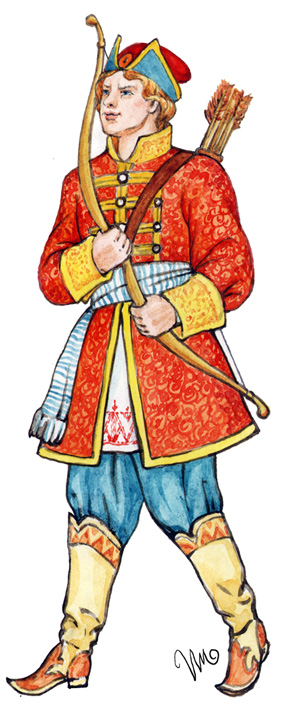 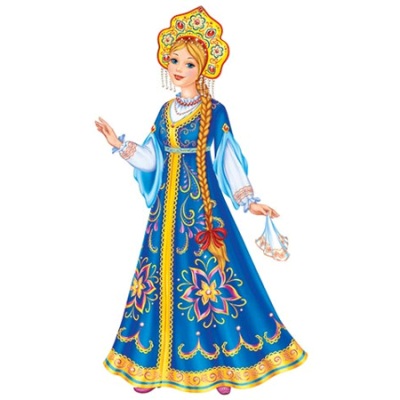 «Бросив зеркальце под лавку
Позвала к себе Чернавку
И наказывает  ей
Сенной  девушке  своей»
Кто  такая  СЕННАЯ  ДЕВУШКА?
СЛУЖАНКА, ПРИСЛУГА
24
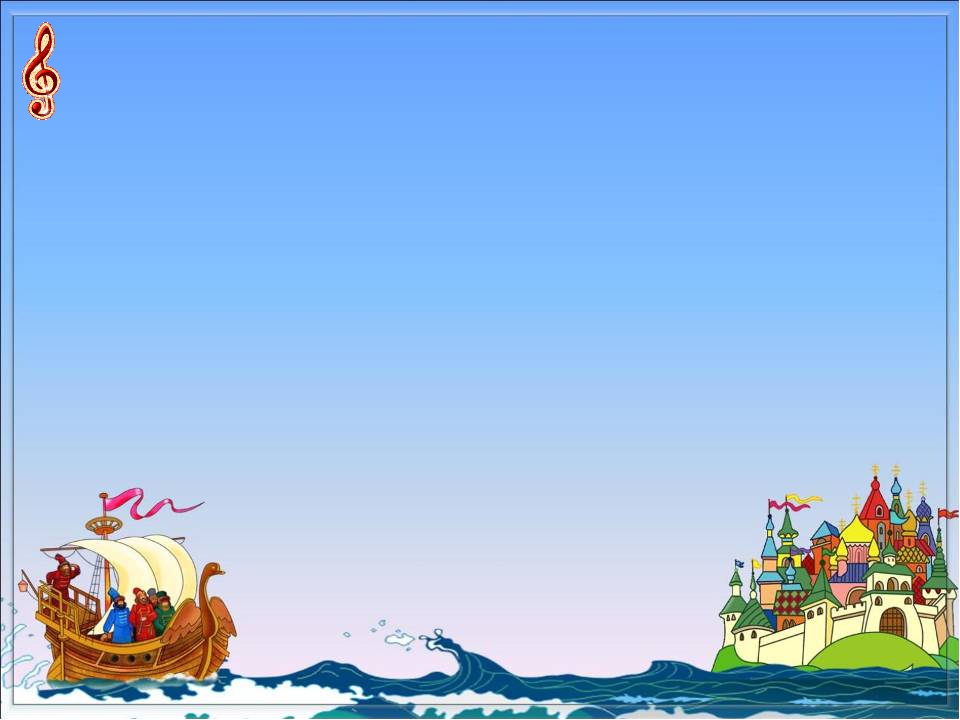 «СКАЗКА  О  ЦАРЕ  САЛТАНЕ»
10
На  каком  плавательном  средстве  путешествовали по морю  молодая  царица  и  ее  сын?
В  БОЧКЕ
25
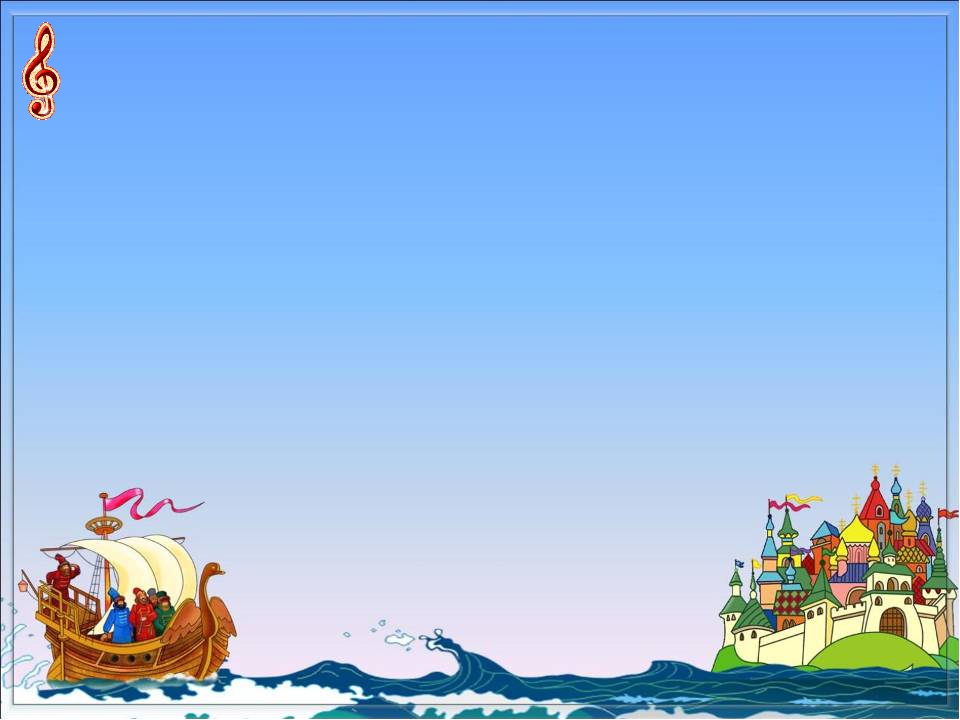 «СКАЗКА  О  ЦАРЕ  САЛТАНЕ»
20
Назовите  любимую  песню белочки  из  сказки?
«ВО  САДУ  ЛИ  В  ОГОРОДЕ»
26
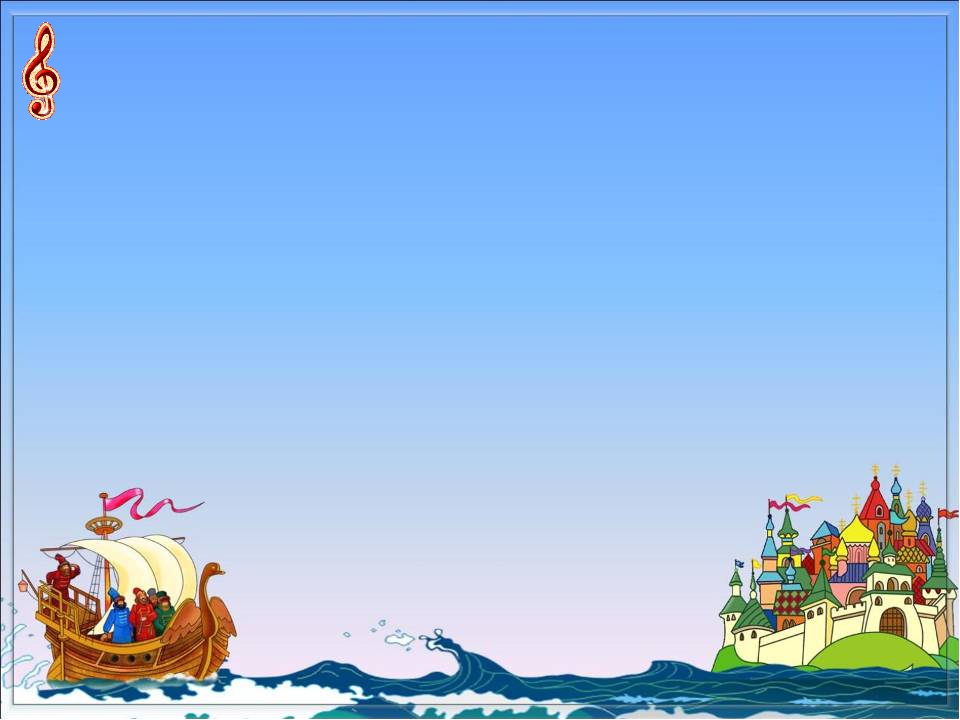 «СКАЗКА  О  ЦАРЕ  САЛТАНЕ»
30
Как  звали  дядьку, вместе  с  которыми  вышли из моря 33 богатыря?
ЧЕРНОМОР
27
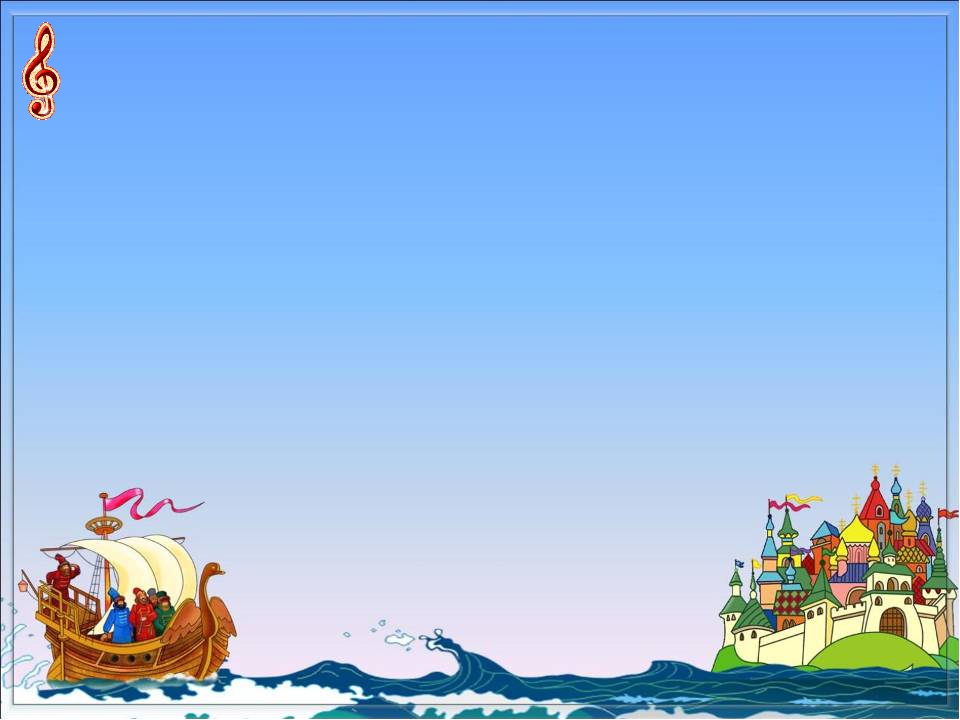 «СКАЗКА  О  ЦАРЕ  САЛТАНЕ»
40
Что  блестит  под  косой  у царевны - лебедь?
МЕСЯЦ
28
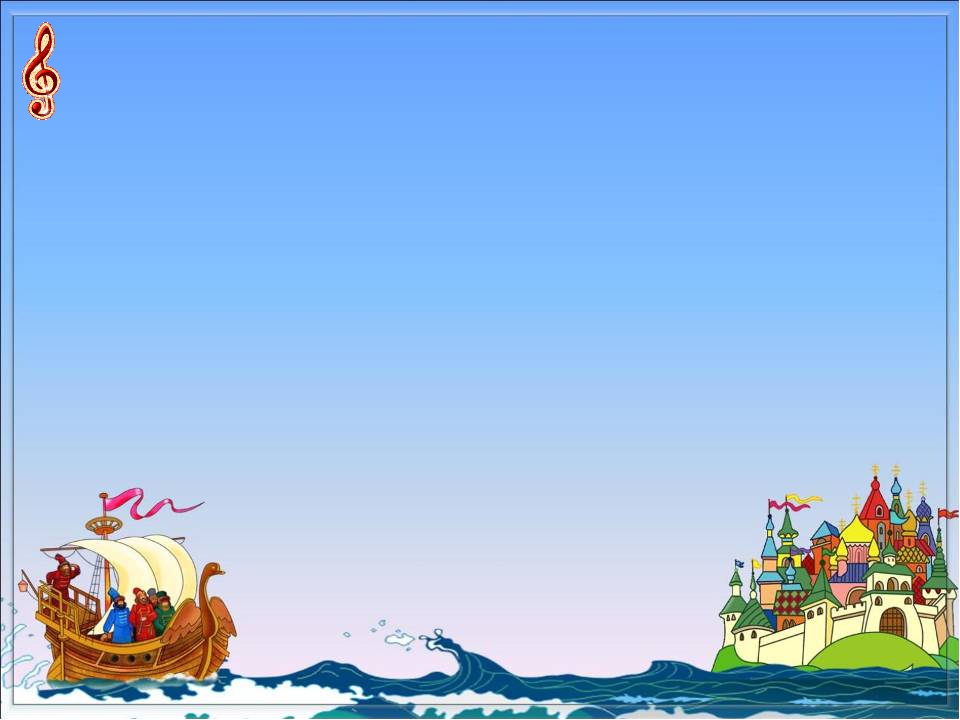 «СКАЗКА  О  ЦАРЕ  САЛТАНЕ»
50
Как поступил царь Салтан с ткачихой, поварихой и сватьей бабой Бабарихой, когда те повинились  в  содеянном?
ОТПУСТИЛ ДОМОЙ
29
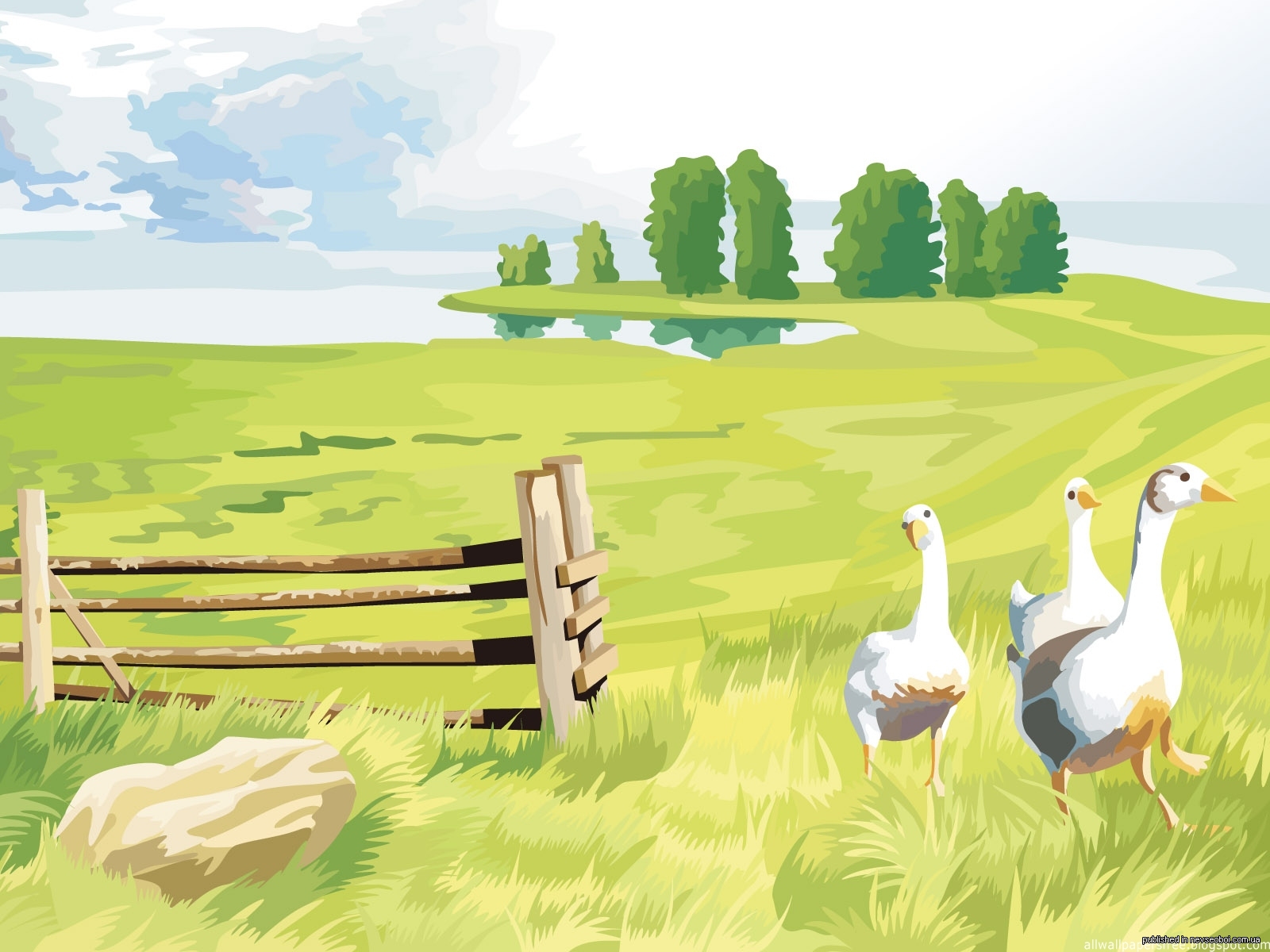 «СКАЗКА  О  ПОПЕ  И   РАБОТНИКЕ  ЕГО  БАЛДЕ»
10
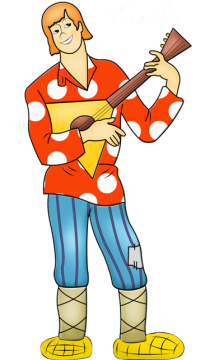 Попу  нужен  был работник: повар,  конюх и … кто?
ПЛОТНИК
30
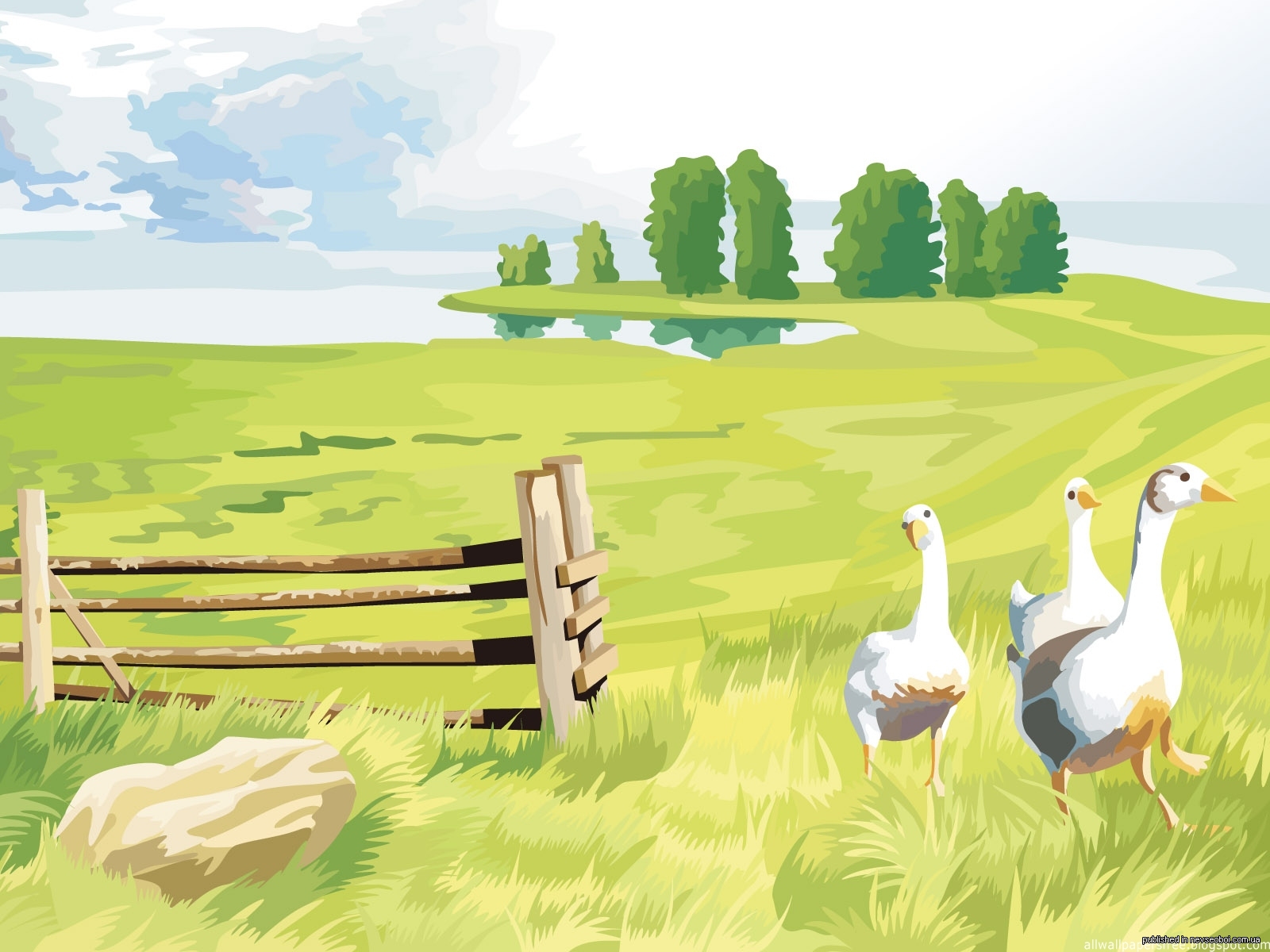 «СКАЗКА  О  ПОПЕ  И   РАБОТНИКЕ  ЕГО  БАЛДЕ»
20
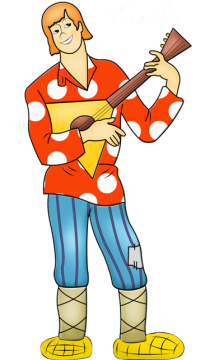 Что  предложила  попадья,  чтобы  не платить  Балде?
ДАТЬ  НЕВЫПОЛНИМУЮ  РАБОТУ
31
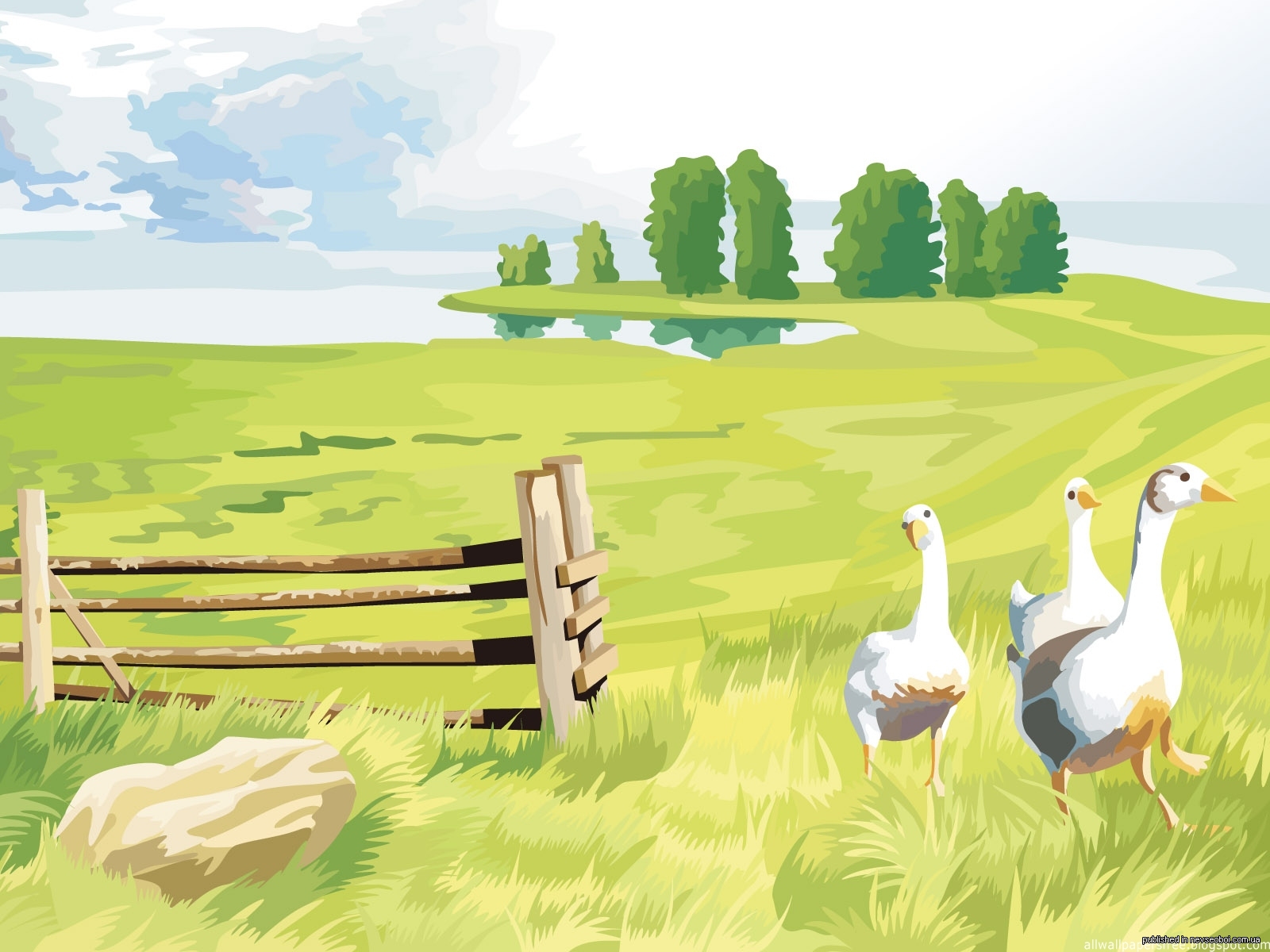 «СКАЗКА  О  ПОПЕ  И   РАБОТНИКЕ  ЕГО  БАЛДЕ»
30
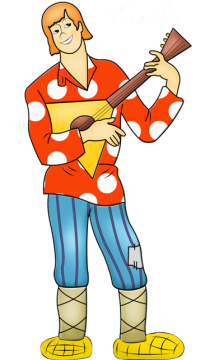 Что  кушал  Балда  в  доме  попа?
ВАРЕНУЮ  ПОЛБУ
32
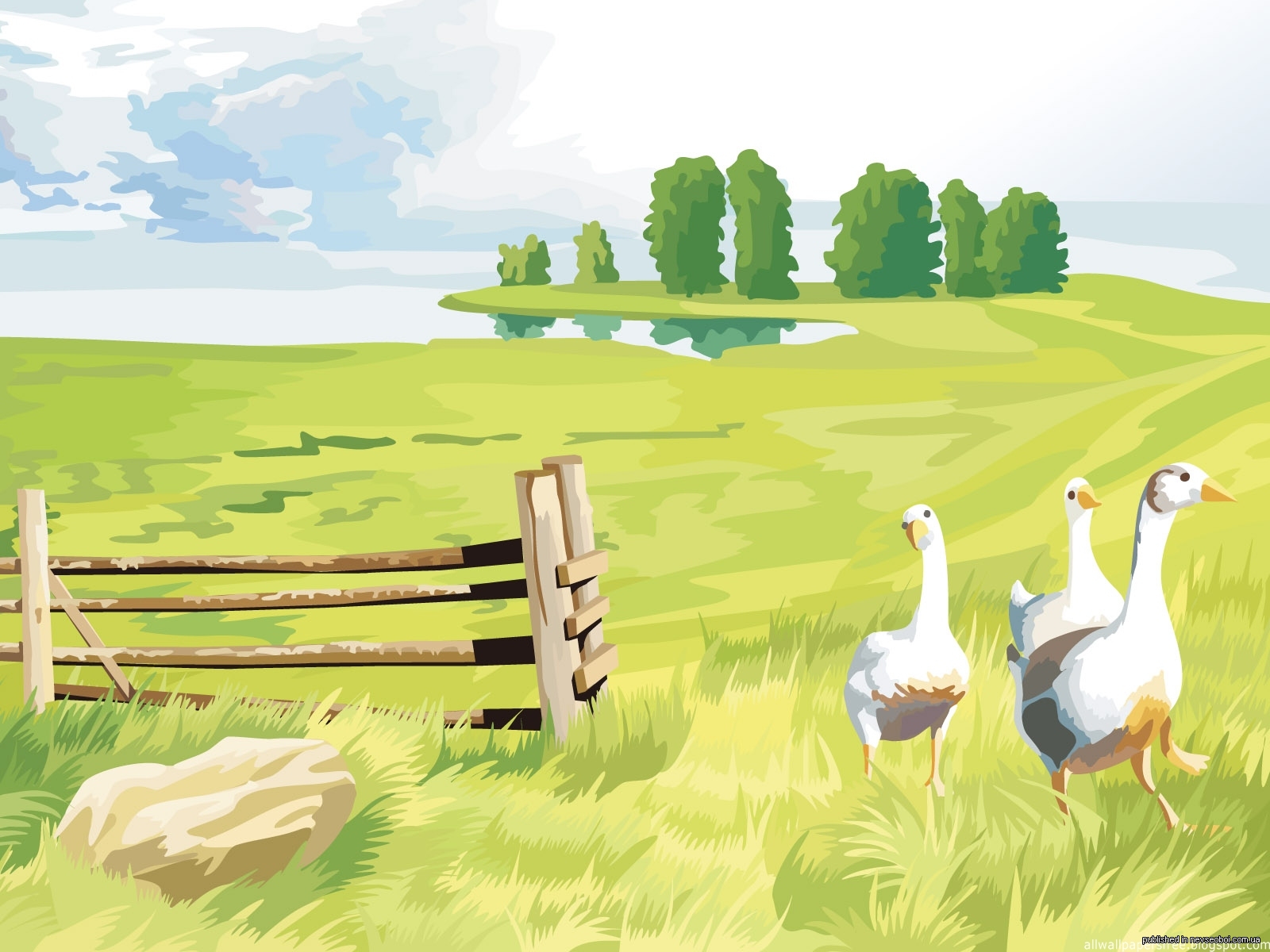 «СКАЗКА  О  ПОПЕ  И   РАБОТНИКЕ  ЕГО  БАЛДЕ»
40
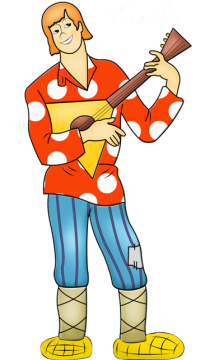 Что  должны  были  платить  попу черти  до самой  смерти?
ОБРОК
33
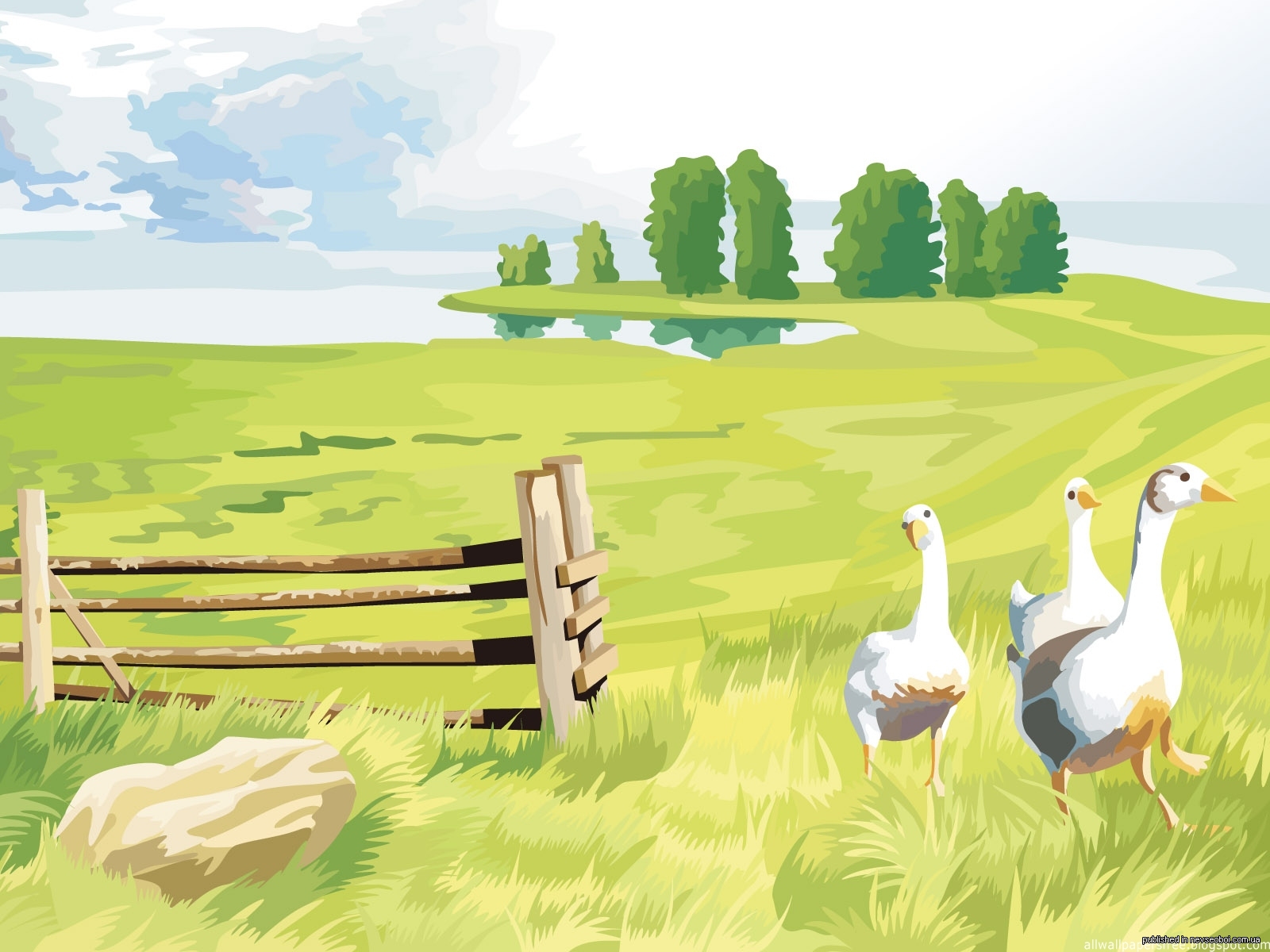 «СКАЗКА  О  ПОПЕ  И   РАБОТНИКЕ  ЕГО  БАЛДЕ»
50
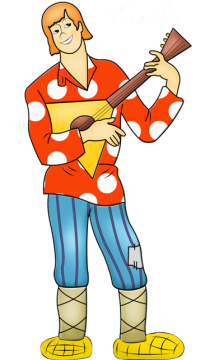 Какой  пословицей  заканчивается  сказка?
НЕ  ГОНЯЛСЯ  БЫ  ТЫ  ПОП  ЗА  ДЕШЕВИЗНОЙ
34
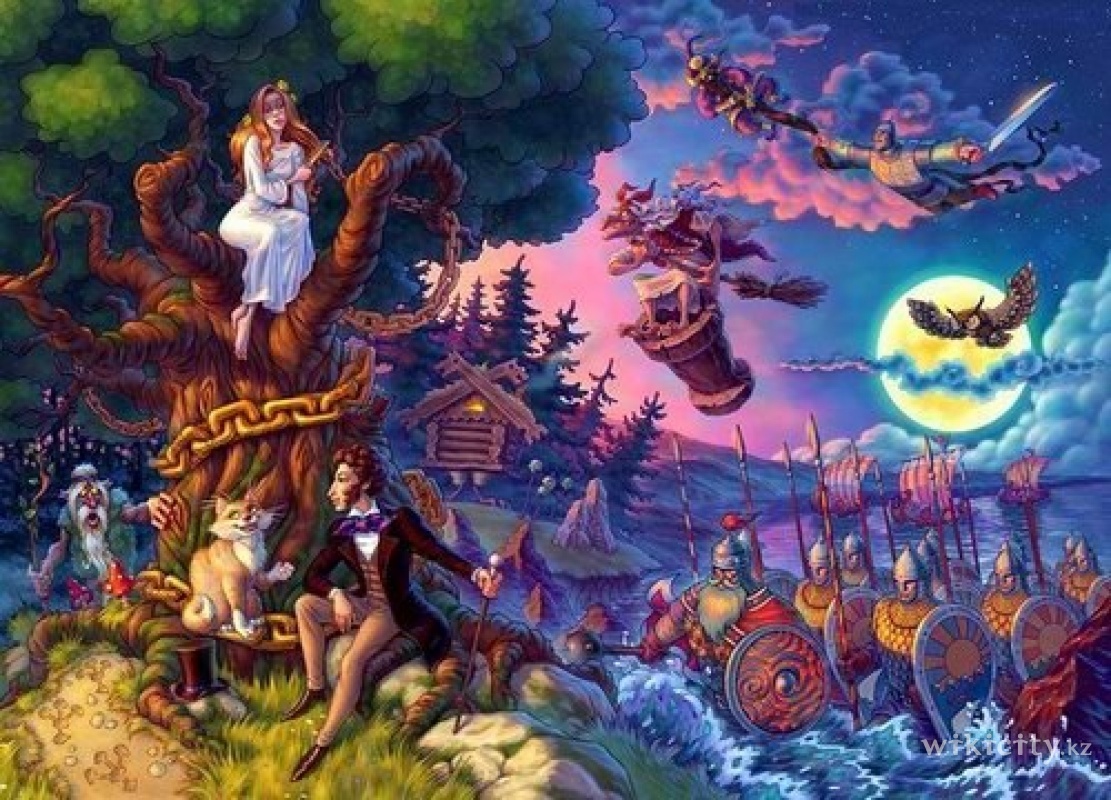 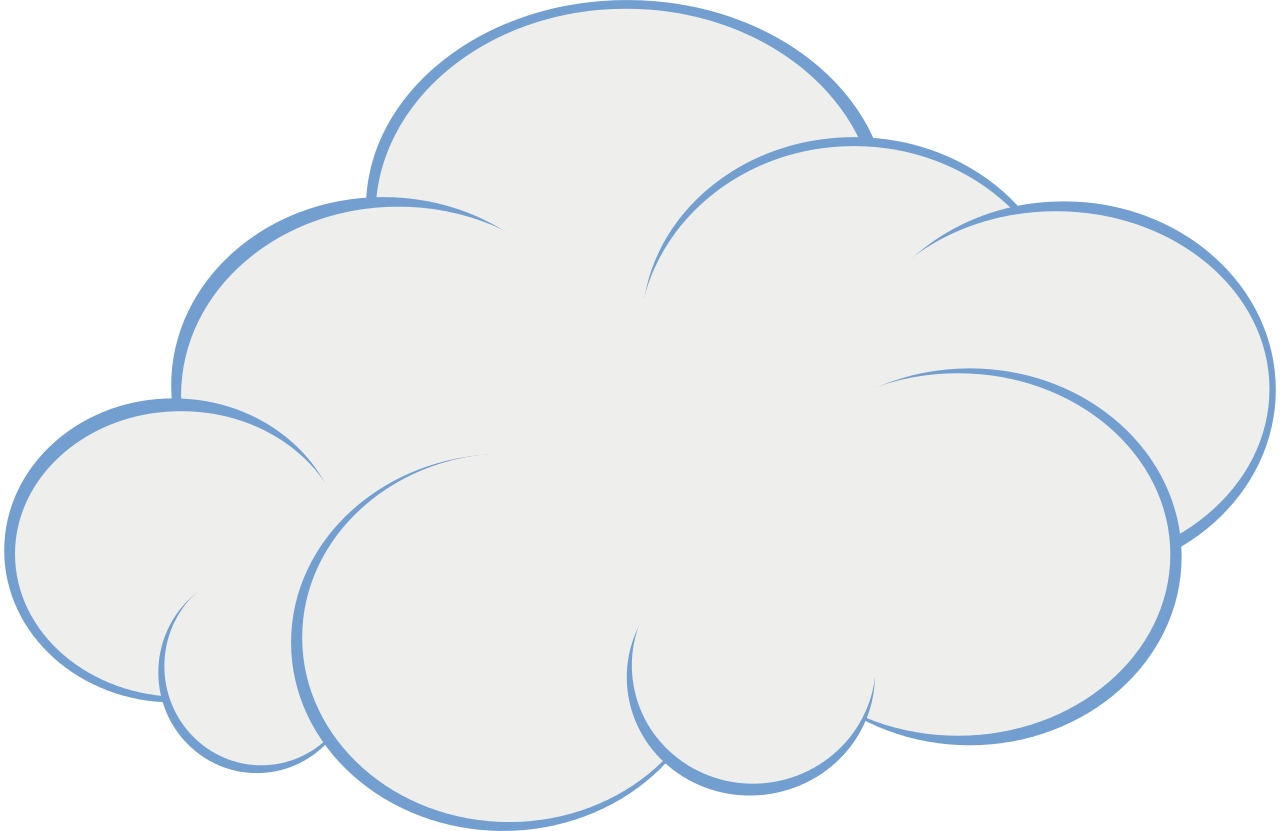 ПОДВЕДЕМ
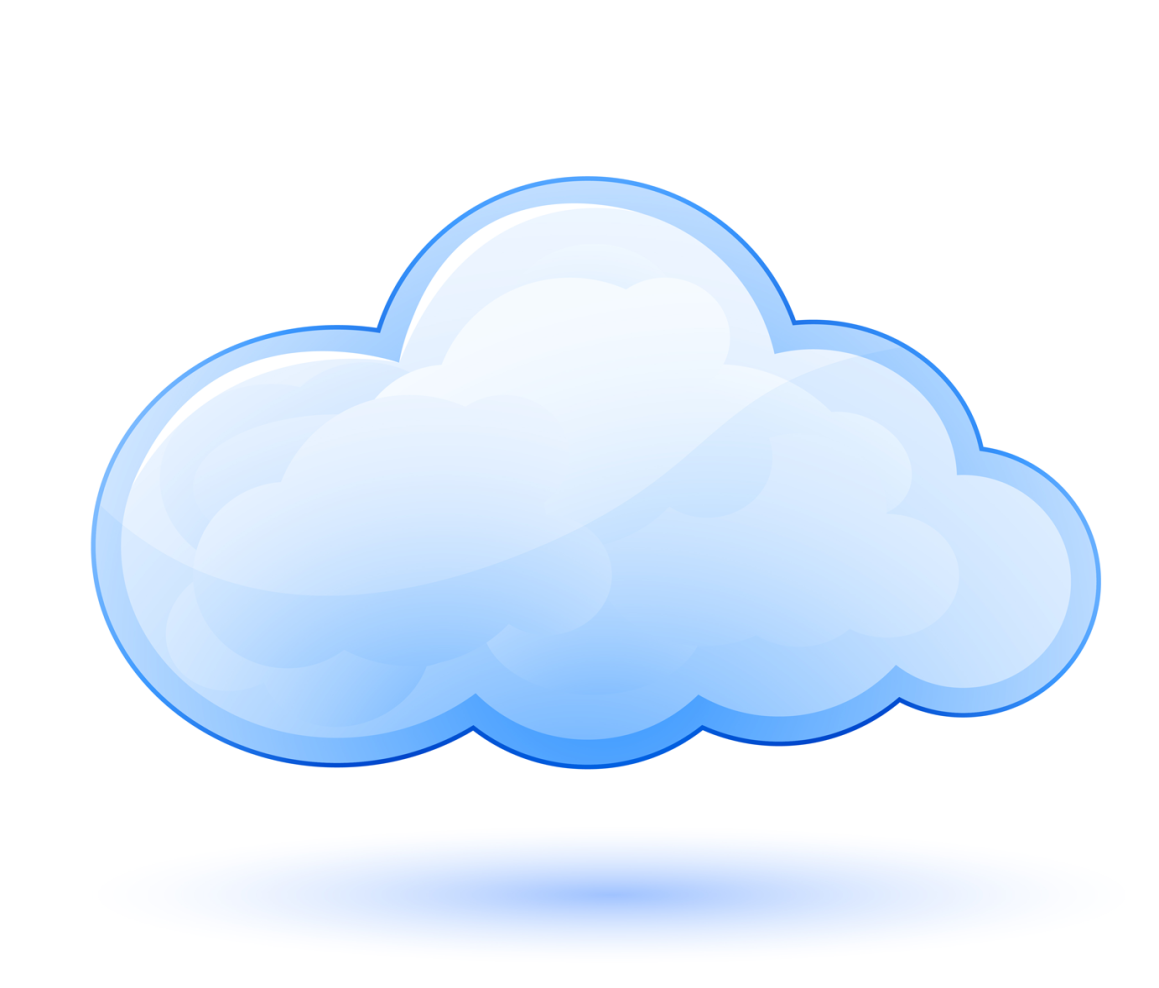 ИТОГИ
35
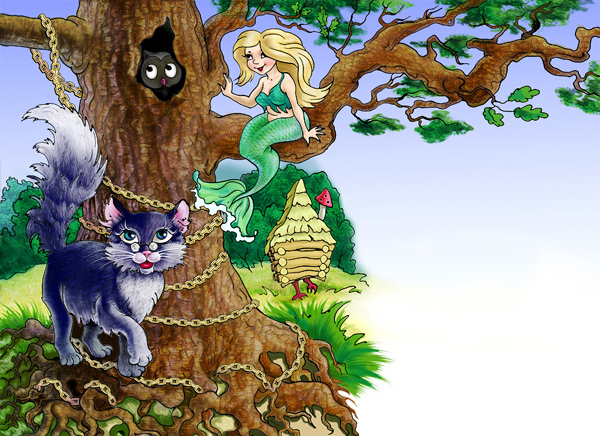 ДО НОВЫХ ВСТРЕЧ
36